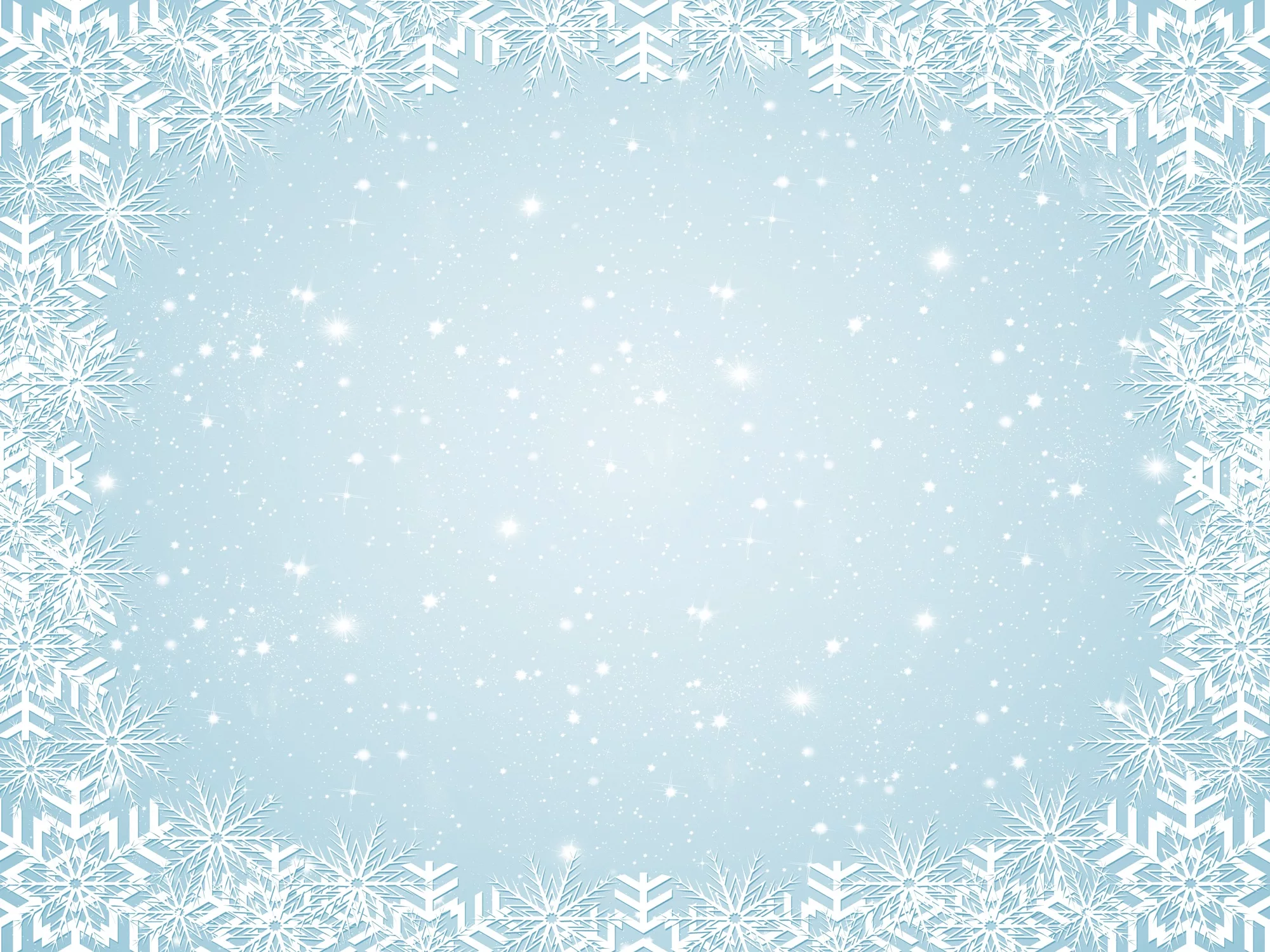 Речевая интерактивная викторина для детей старшей группы на тему: «ЗИМА»
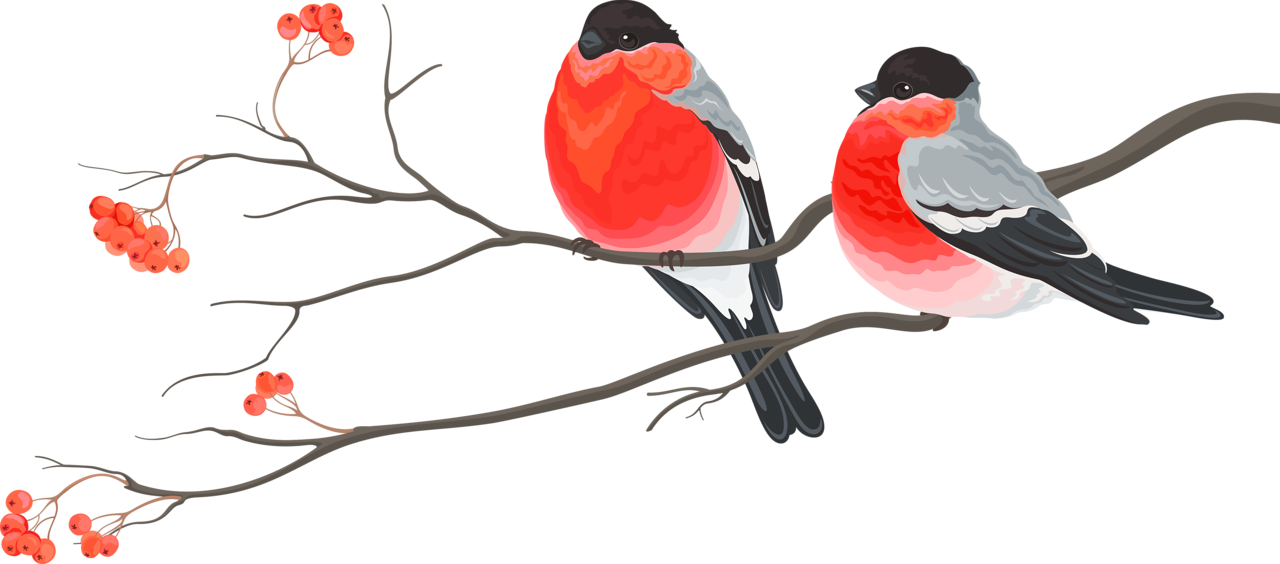 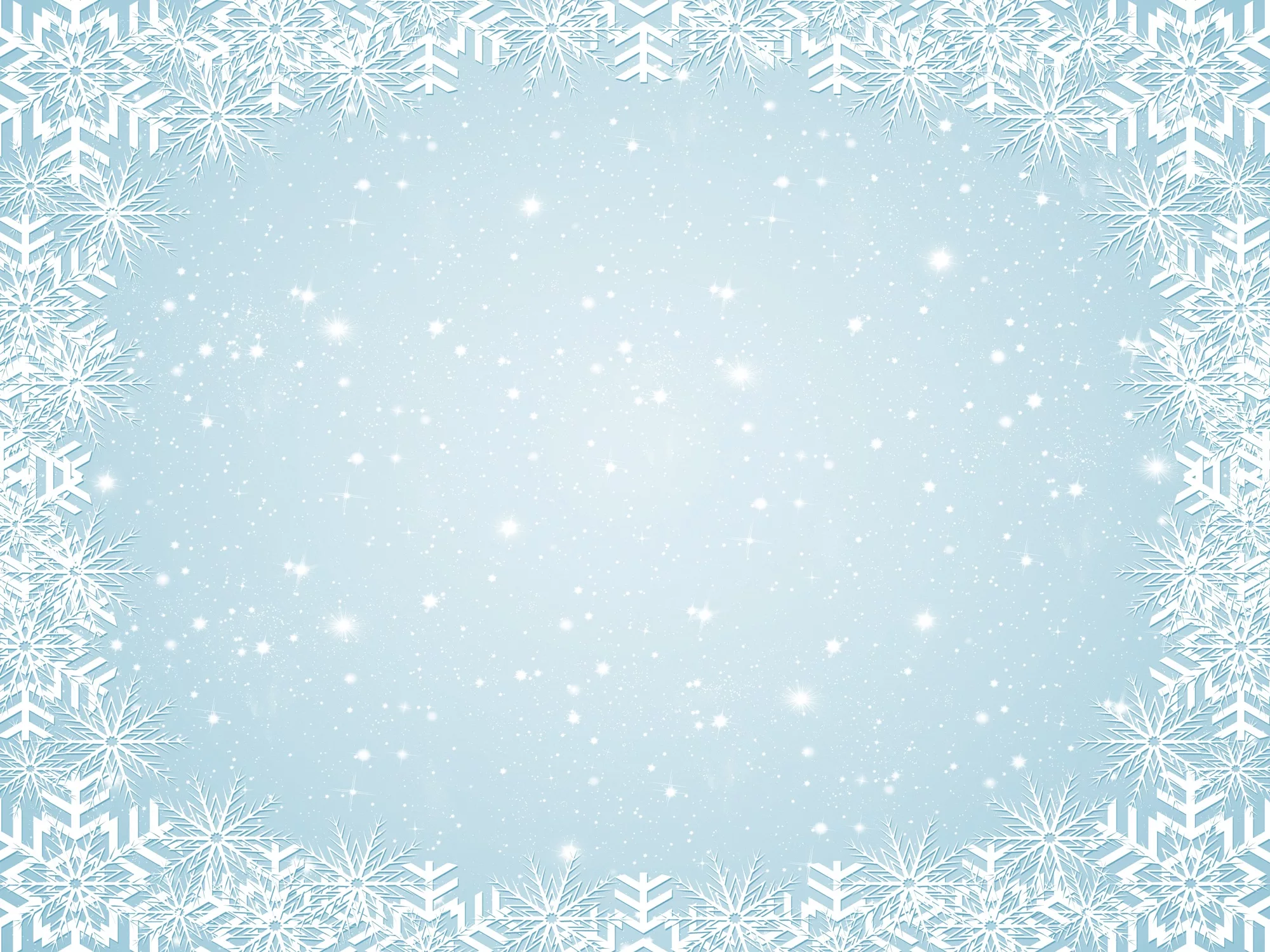 Цель: обобщить знания детей о зиме.

Задачи: 
1) обогащение и активизация  словарного запаса по теме «Зима». 
2) развитие мышления, внимания.
3) воспитание умения действовать в команде.

Материалы и оборудование: презентация на тему: «Зима»,   листы бумаги, восковые мелки,  снежки и обручи для эстафеты, дипломы и медали для награждения.

Предварительная работа: изготовление эмблем с воспитателями. 
В викторине участвуют две команды детей «Снеговик» и «Снежинка»
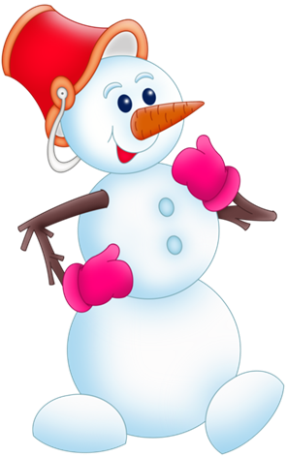 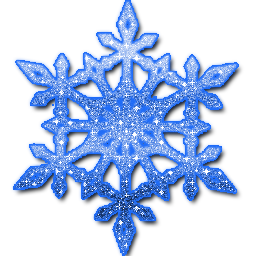 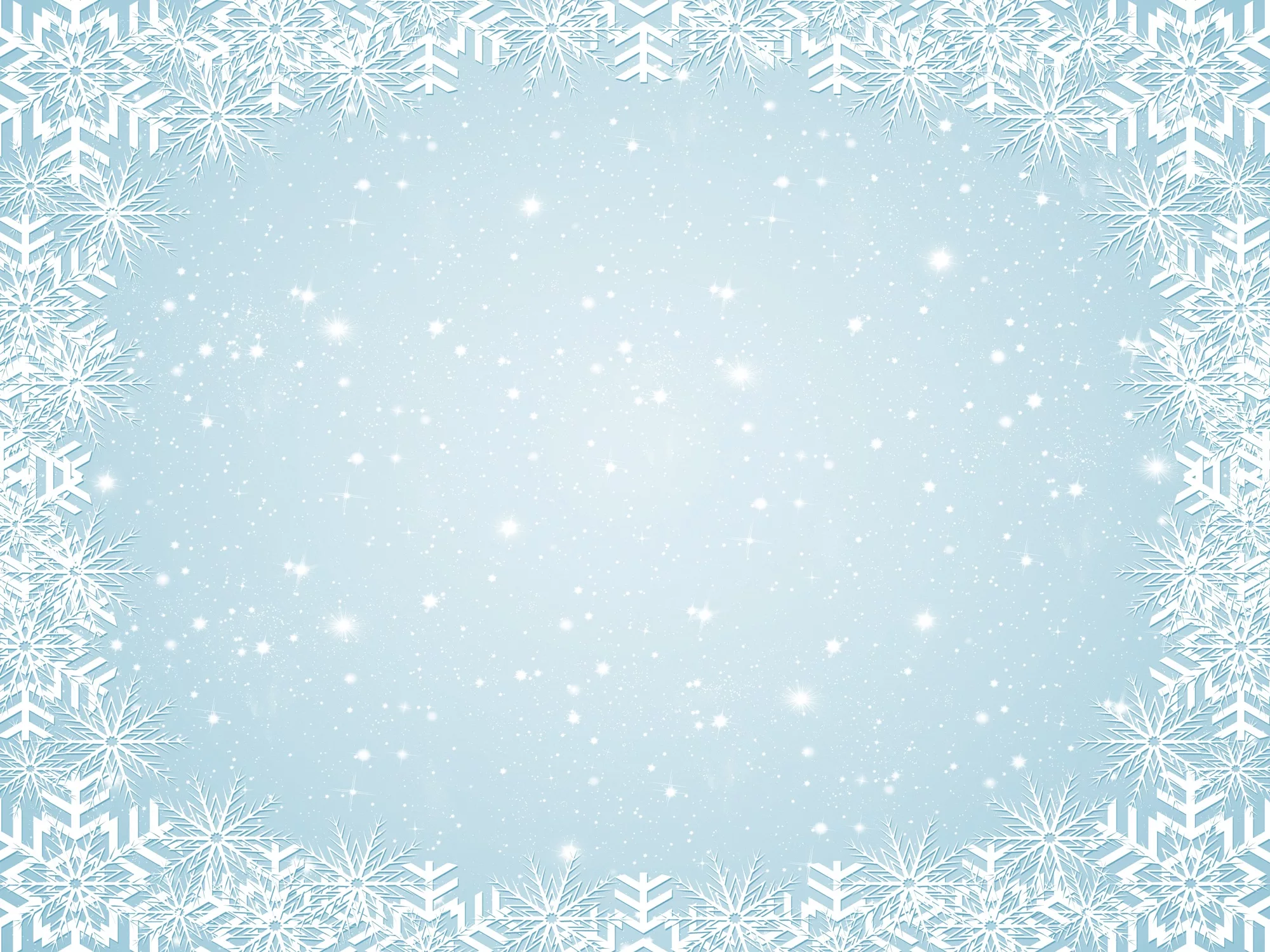 1. Разминка
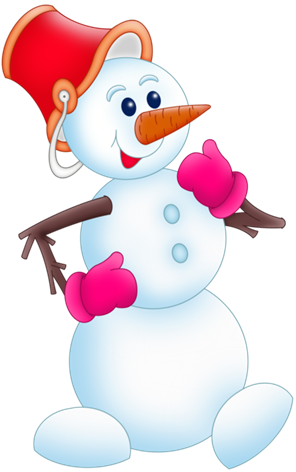 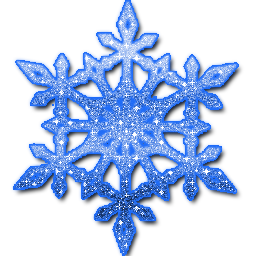 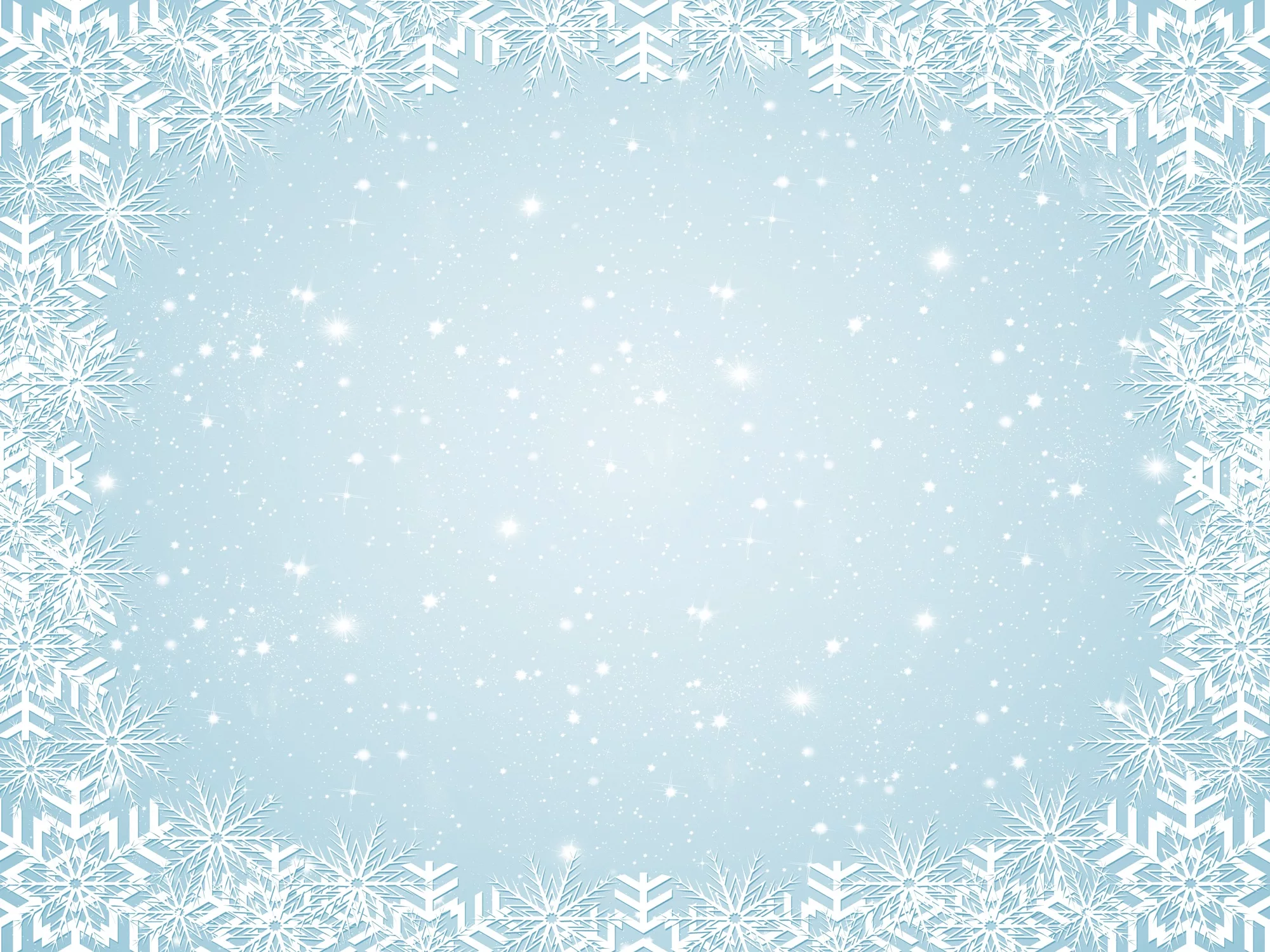 Исправь ошибки!
Наступило лето, и речка покрылась льдом. 

Закончилась осень, и наступила весна. 

На всё лето медведь крепко уснул в своей берлоге.
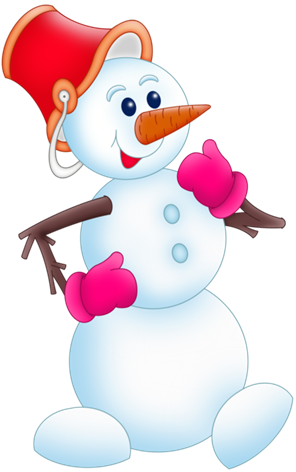 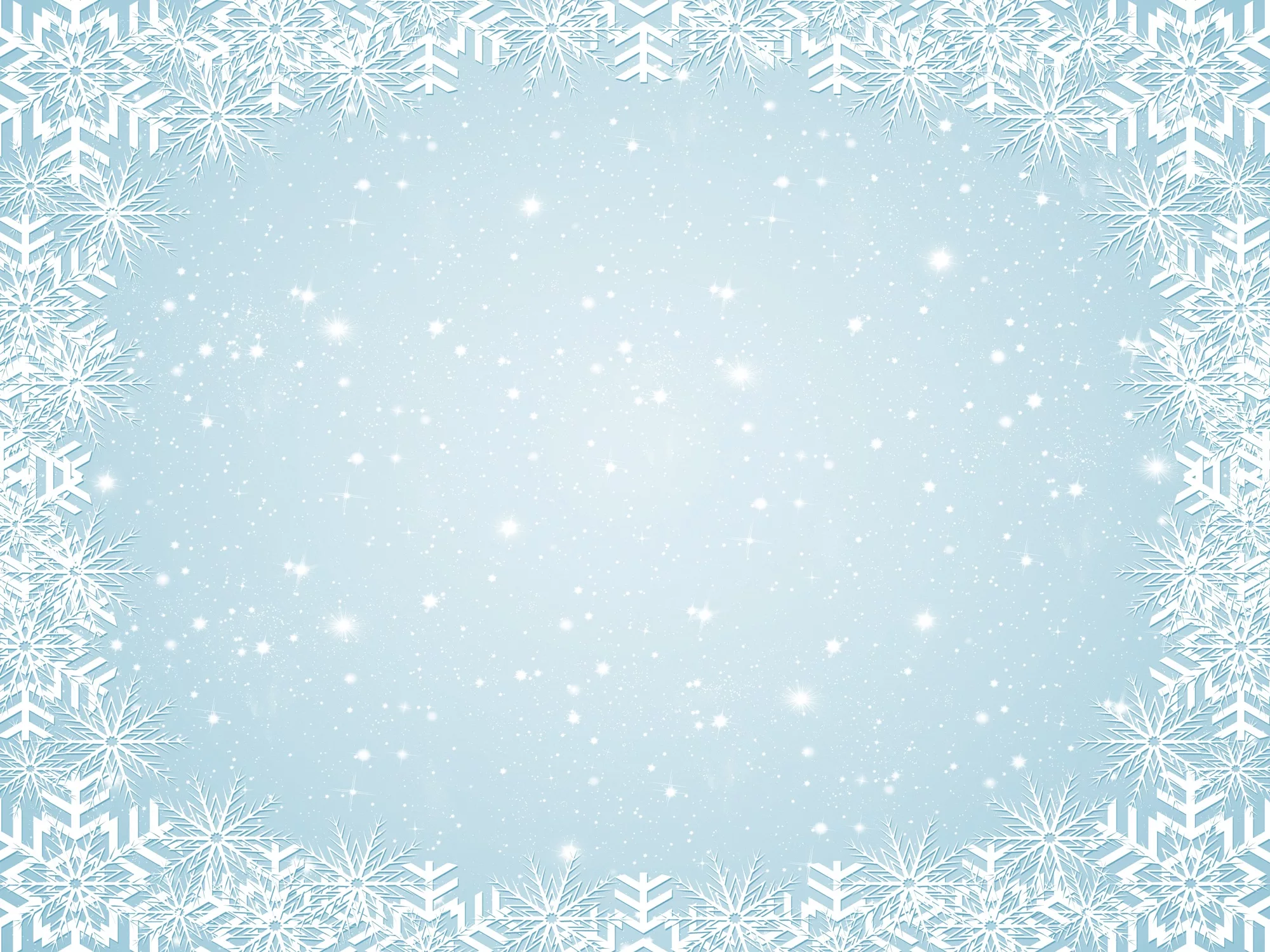 Исправь ошибки!
Наступила зима, и прилетели грачи.
 
2.   Весной выпало  много снега.

3.   Зимой  проснулись все насекомые.
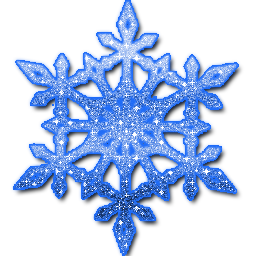 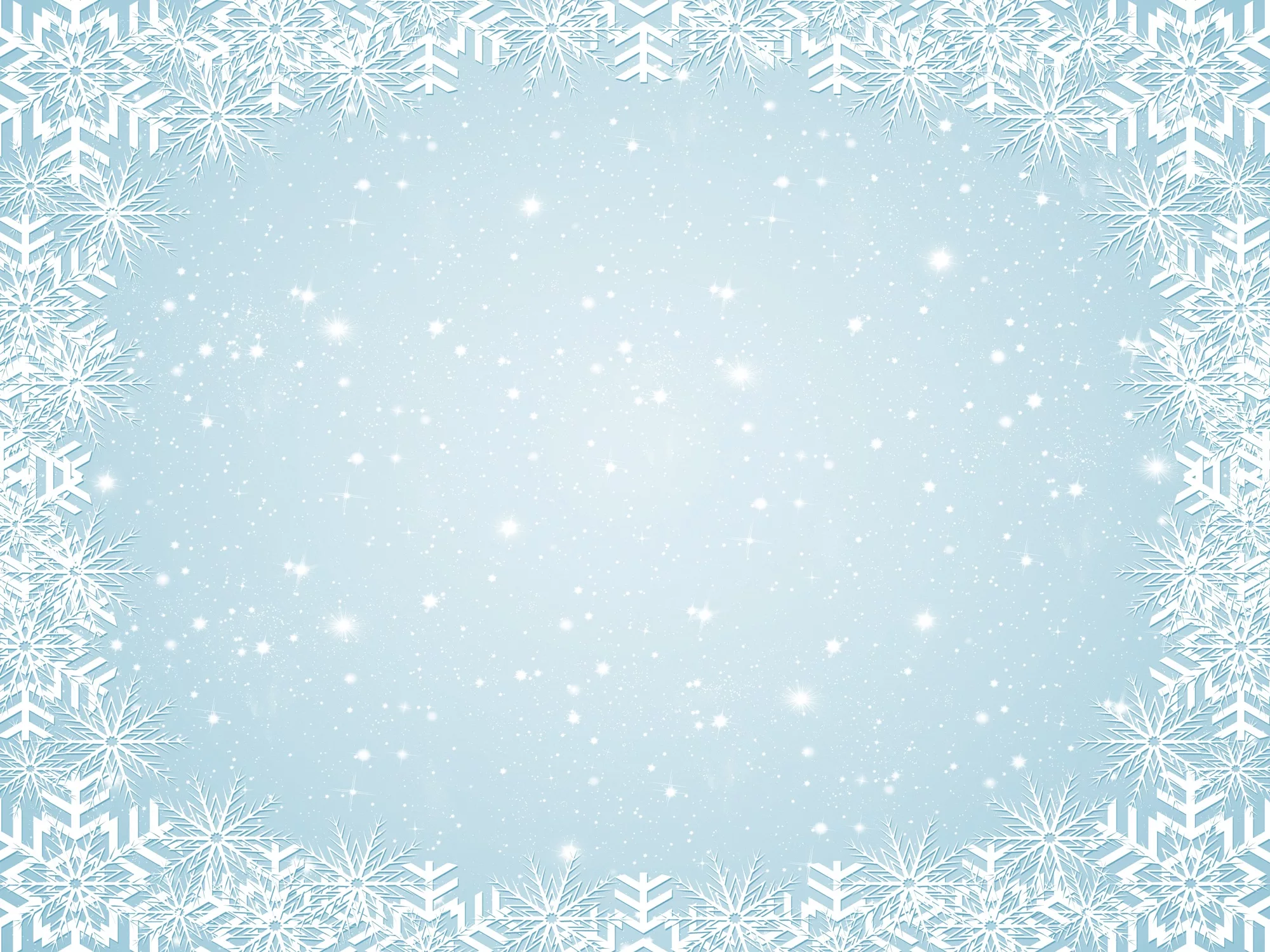 «Скажи по – разному»
Какой бывает зима?
(морозная, снежная, вьюжная, суровая, веселая, длинная, злая, лютая)
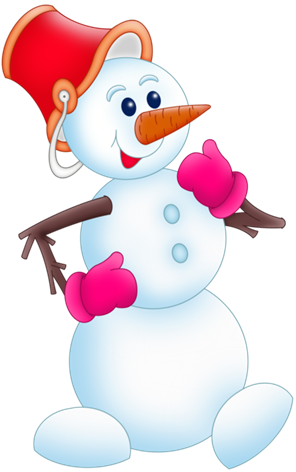 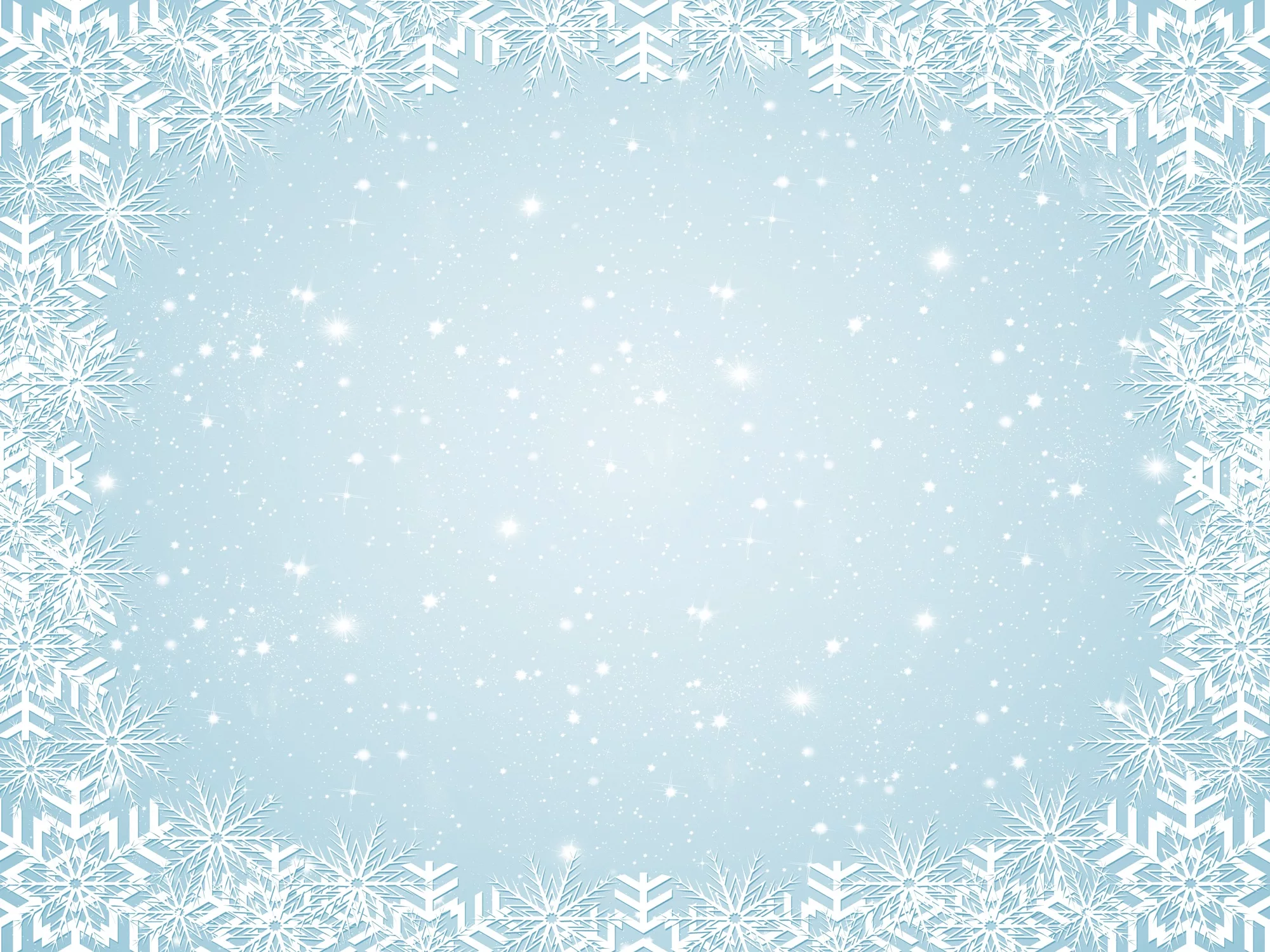 «Скажи по – разному»
Какой бывает снег?
белый, мягкий, легкий, пушистый, липкий, холодный, блестящий, серебристый, сверкающий, падающий
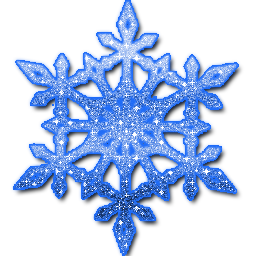 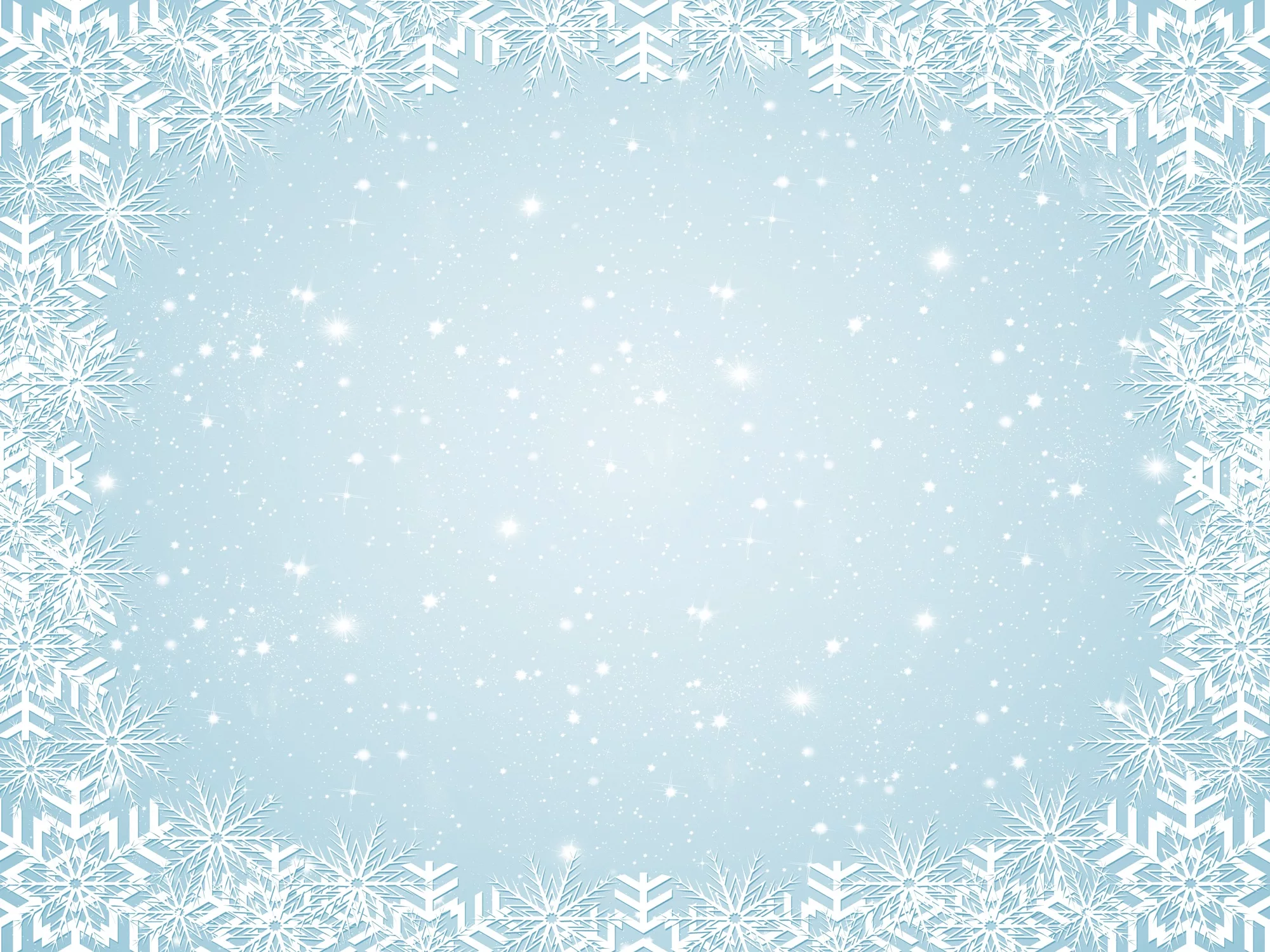 2. Игра«Четвертый лишний»
Какая картинка лишняя? Почему?
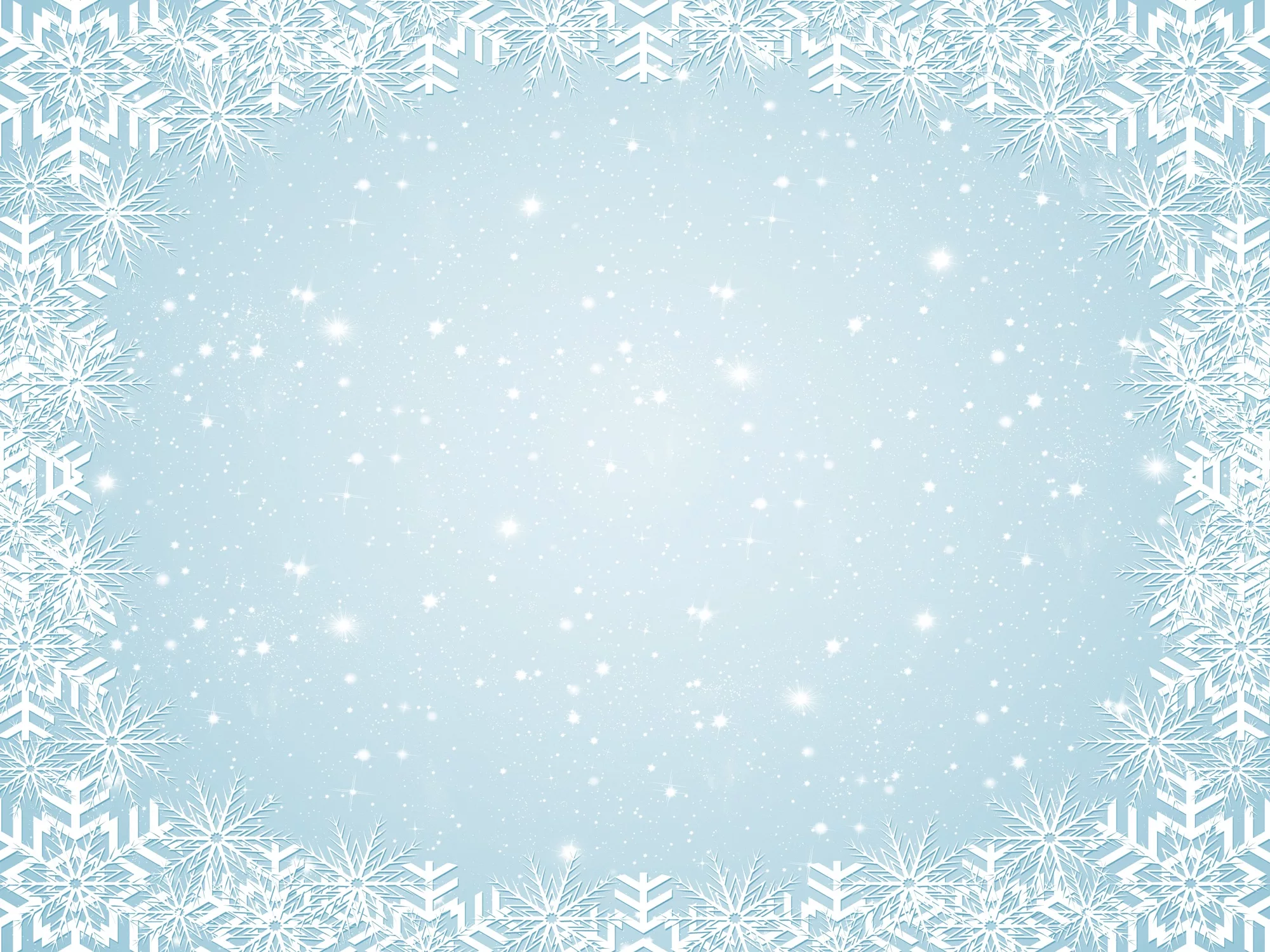 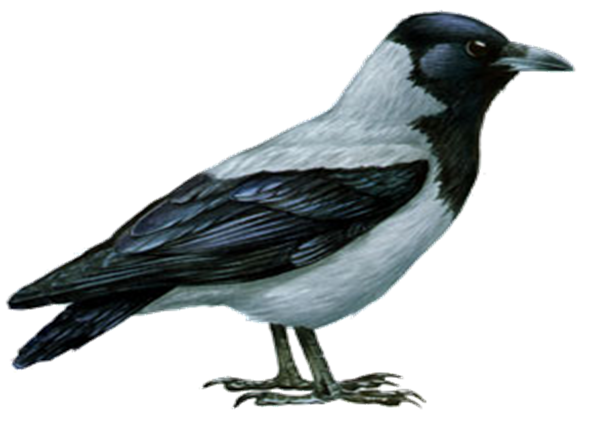 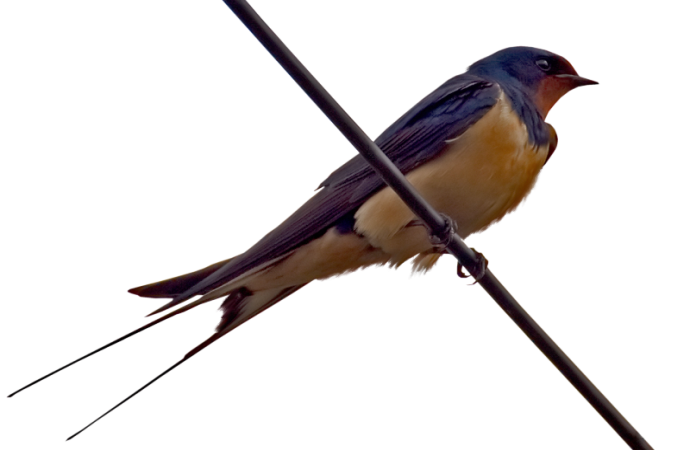 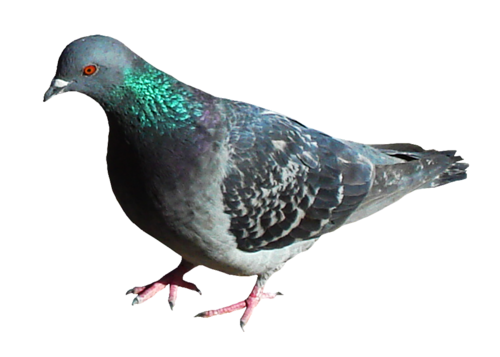 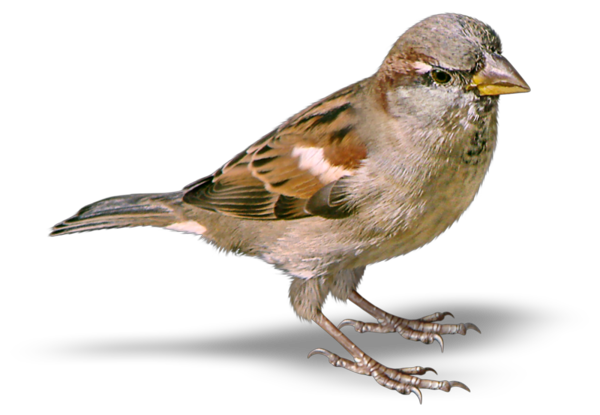 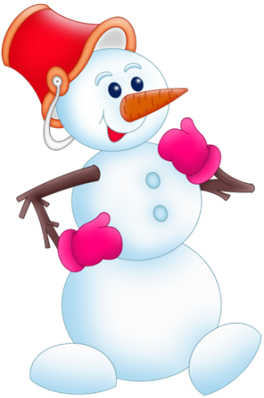 [Speaker Notes: Какая картинка лишняя? Почему?]
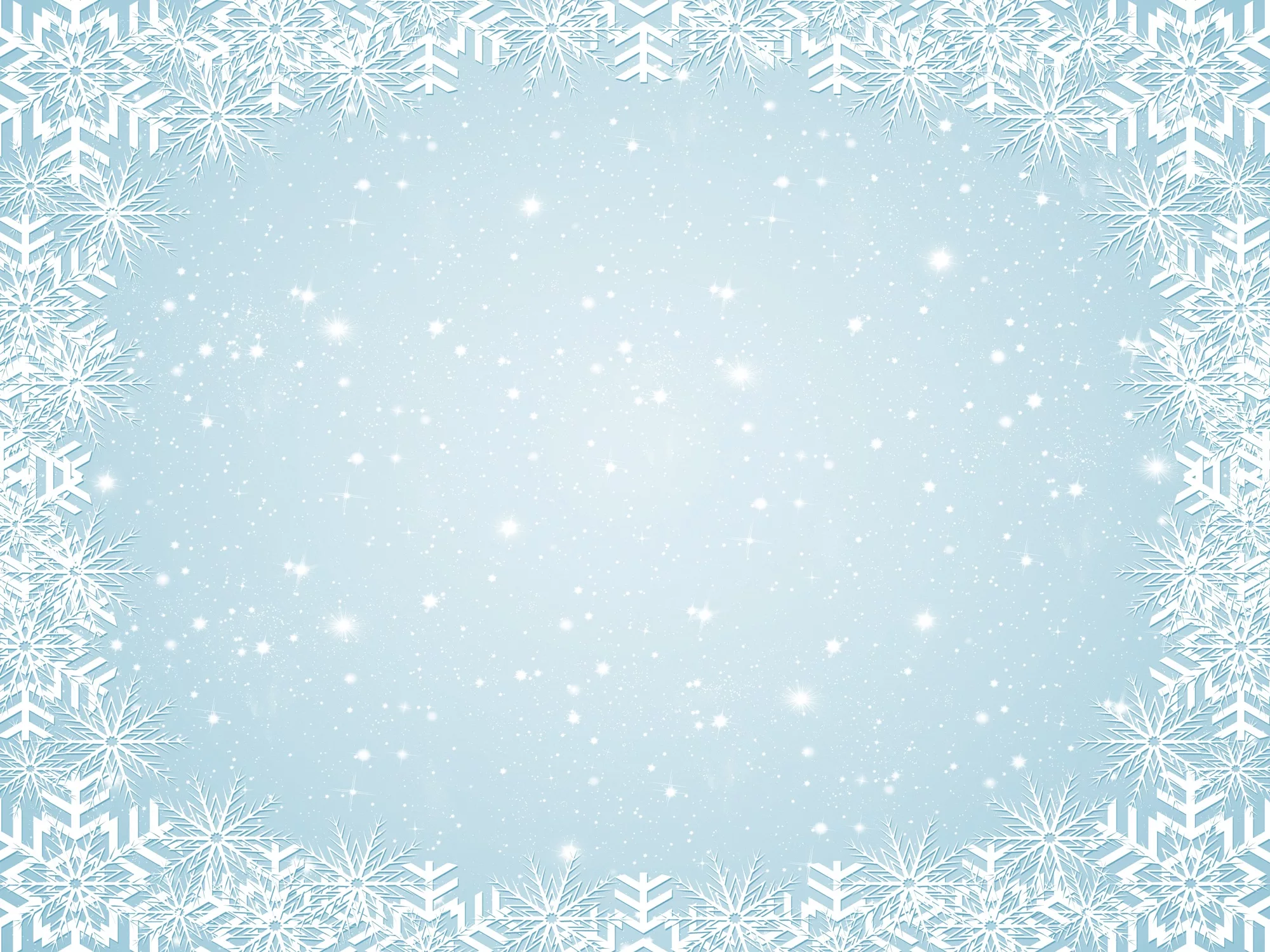 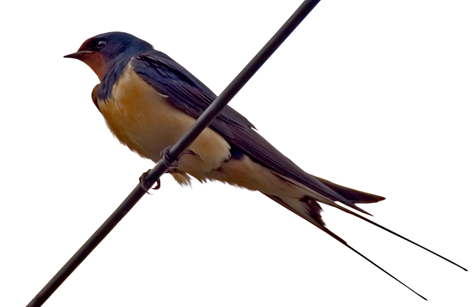 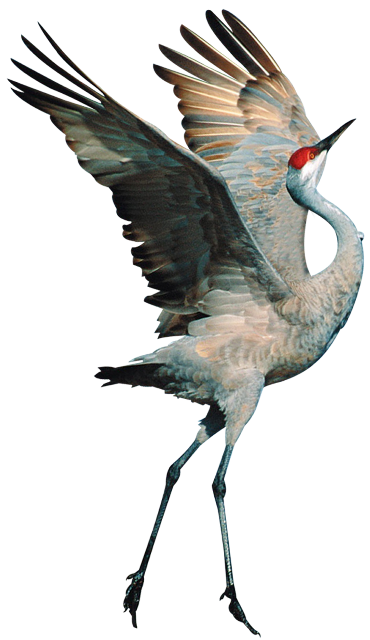 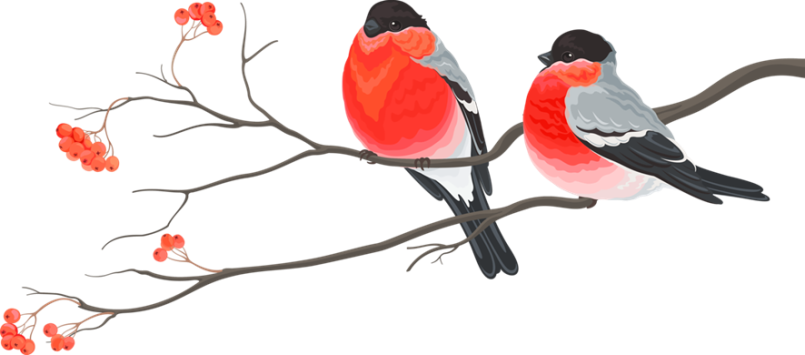 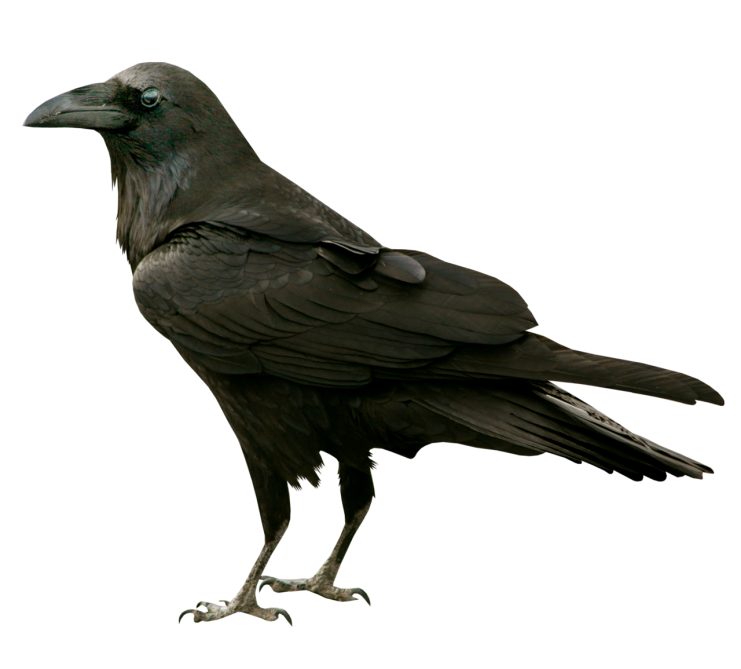 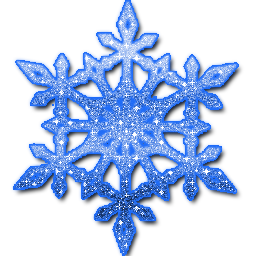 [Speaker Notes: Какая картинка лишняя? Почему?]
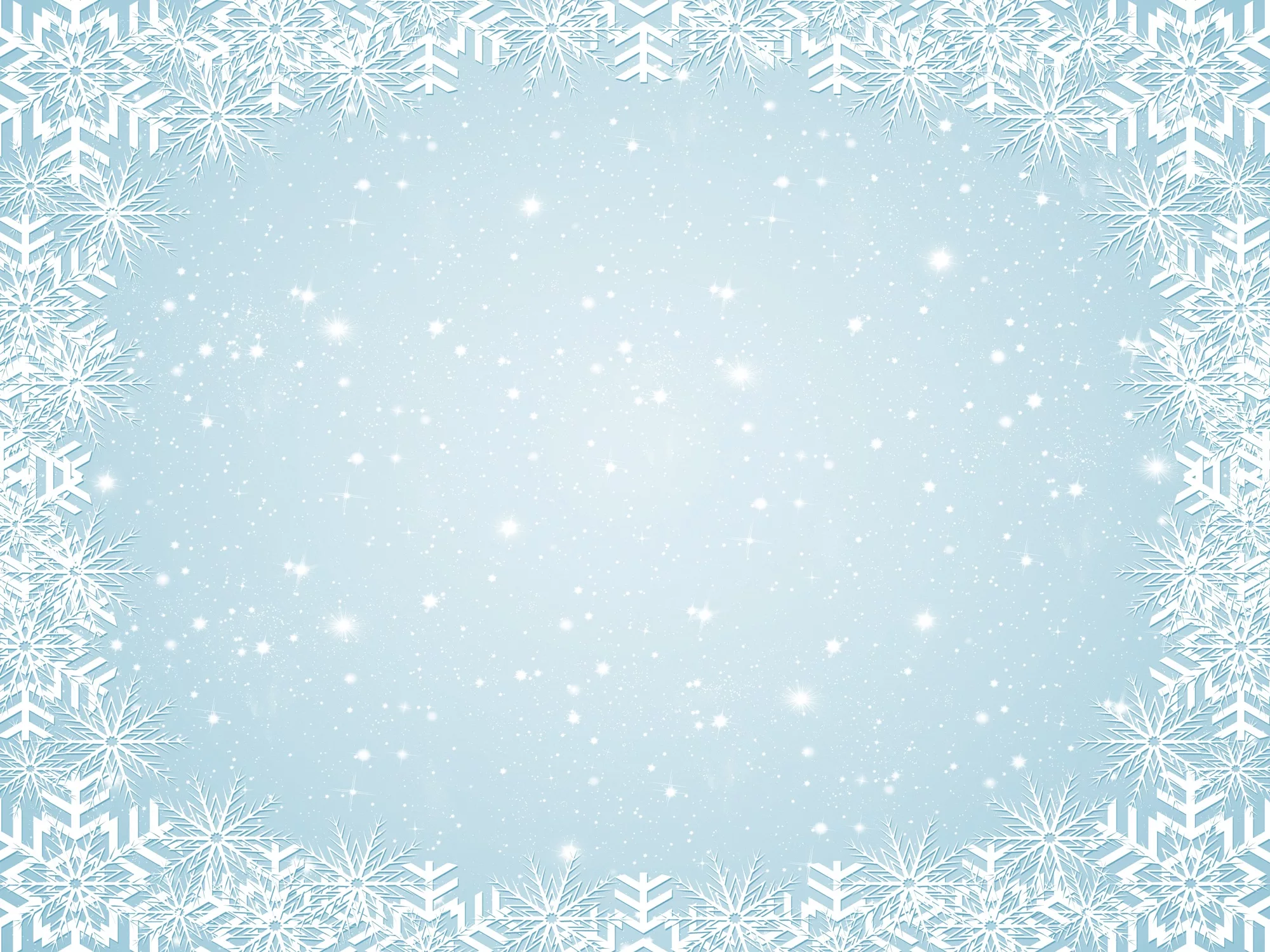 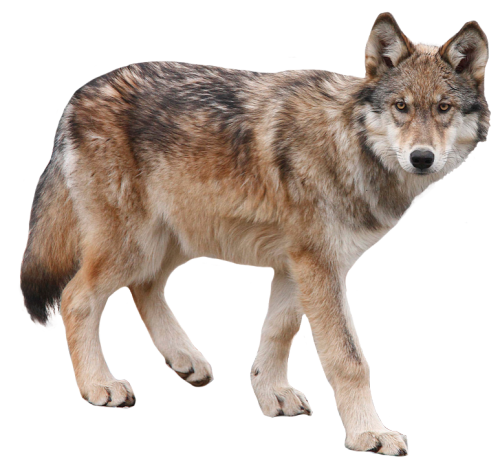 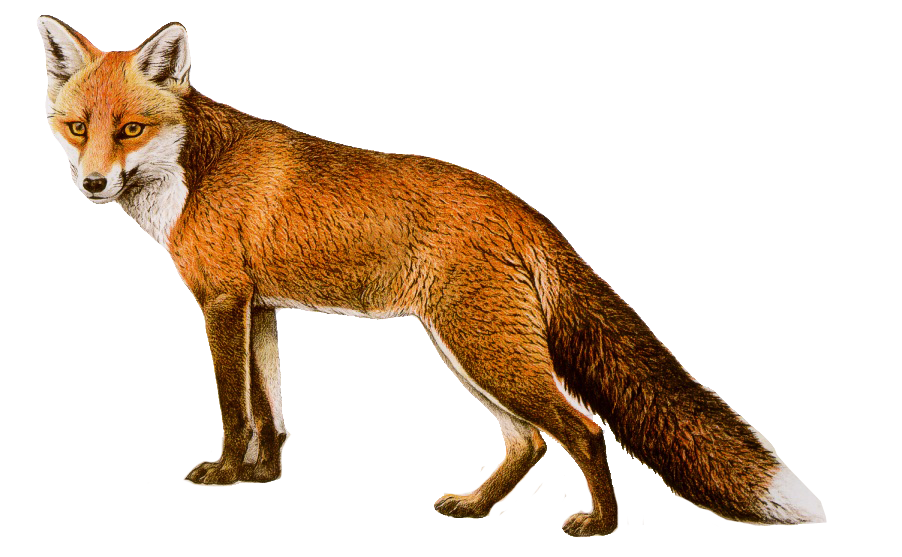 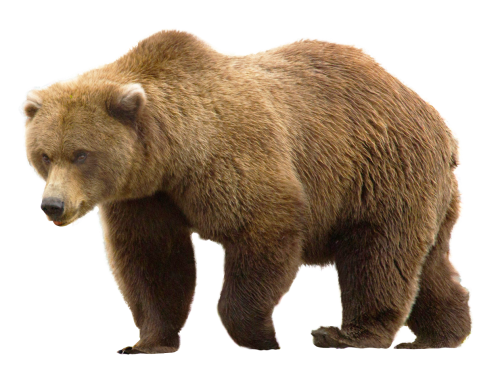 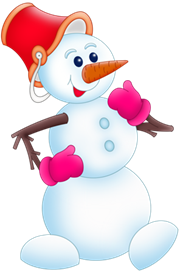 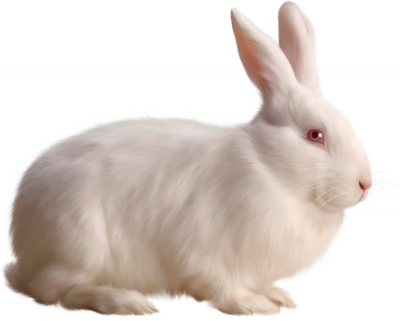 [Speaker Notes: Какая картинка лишняя? Почему?]
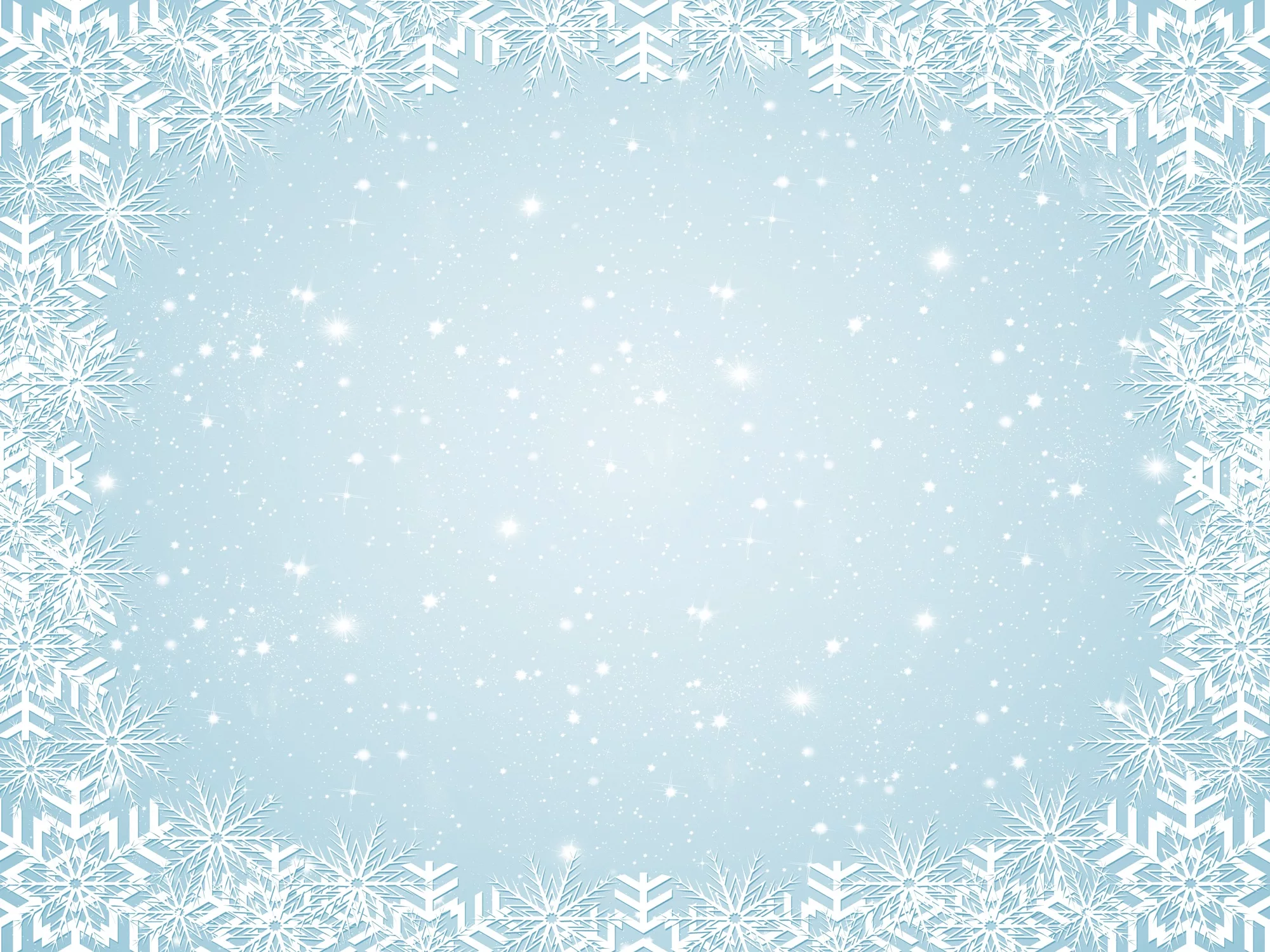 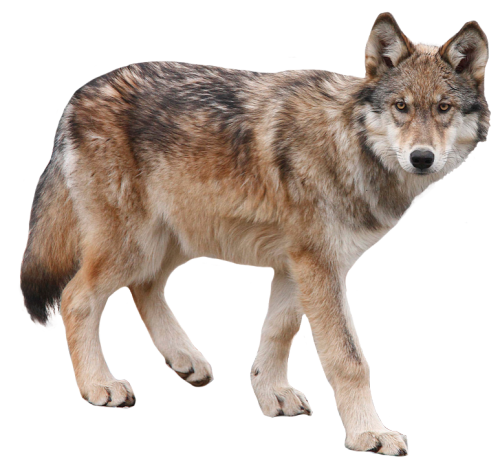 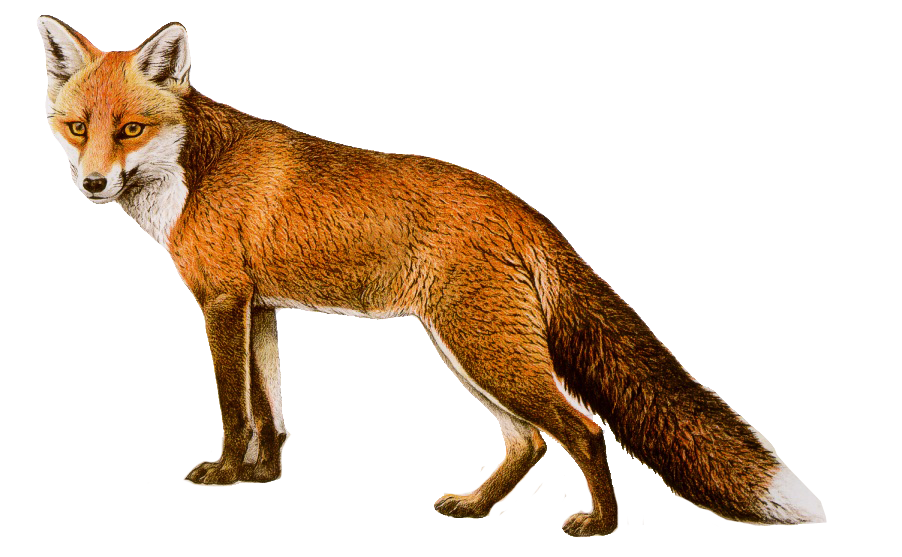 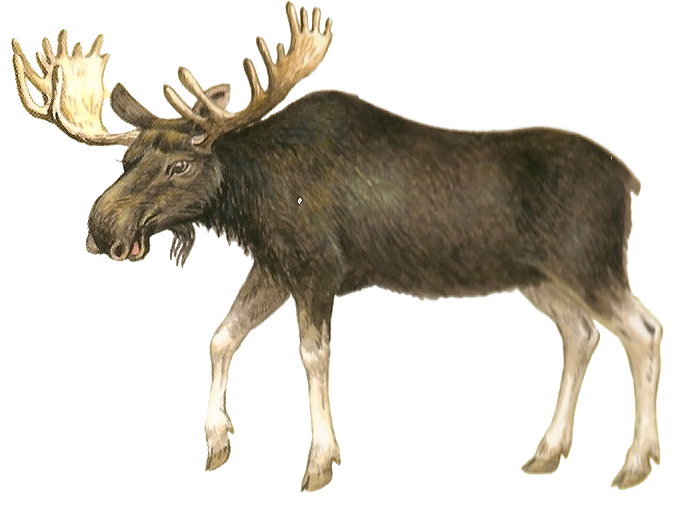 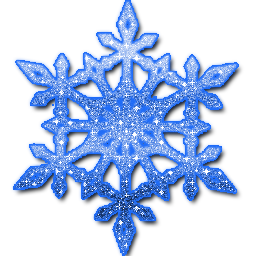 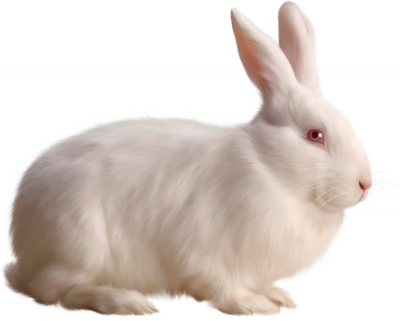 [Speaker Notes: Какая картинка лишняя? Почему?]
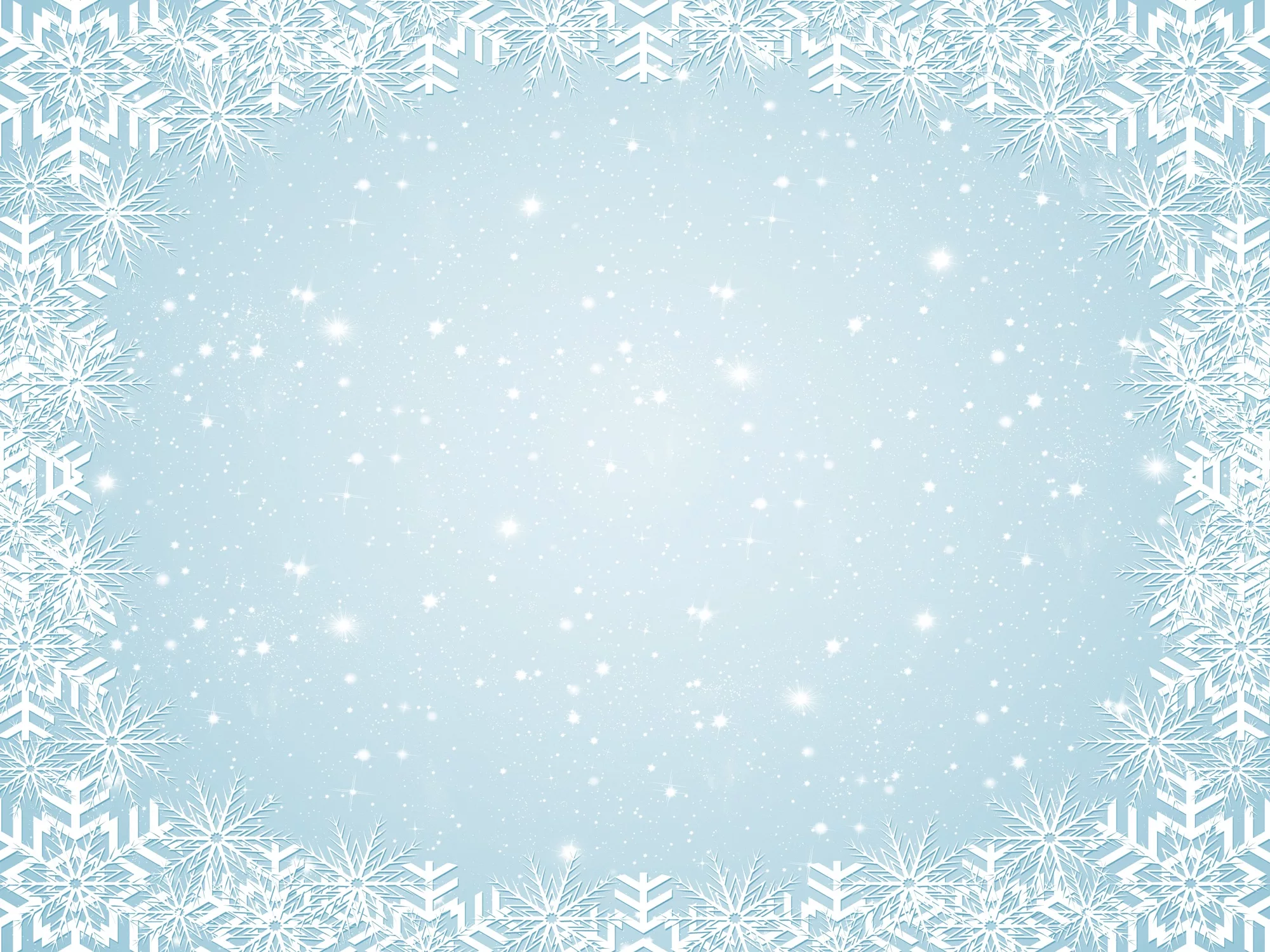 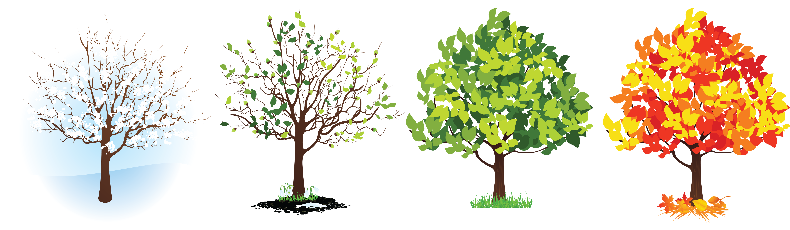 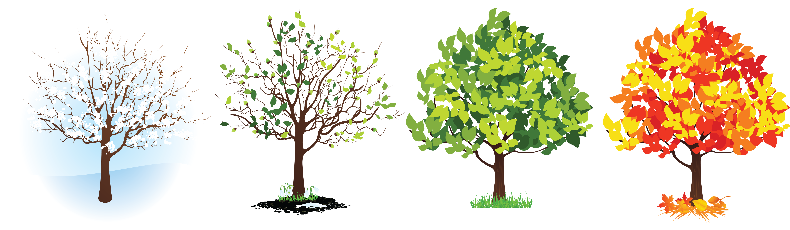 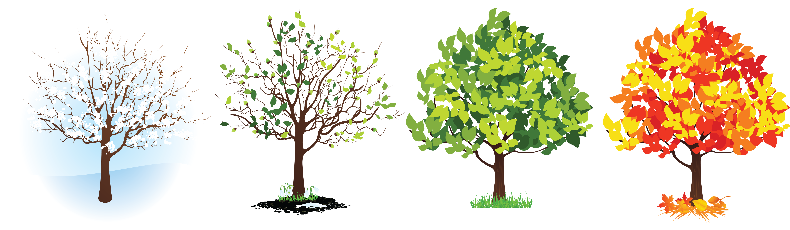 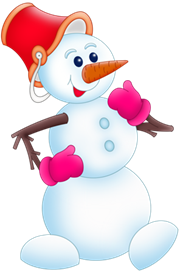 [Speaker Notes: Какая картинка лишняя? Почему?]
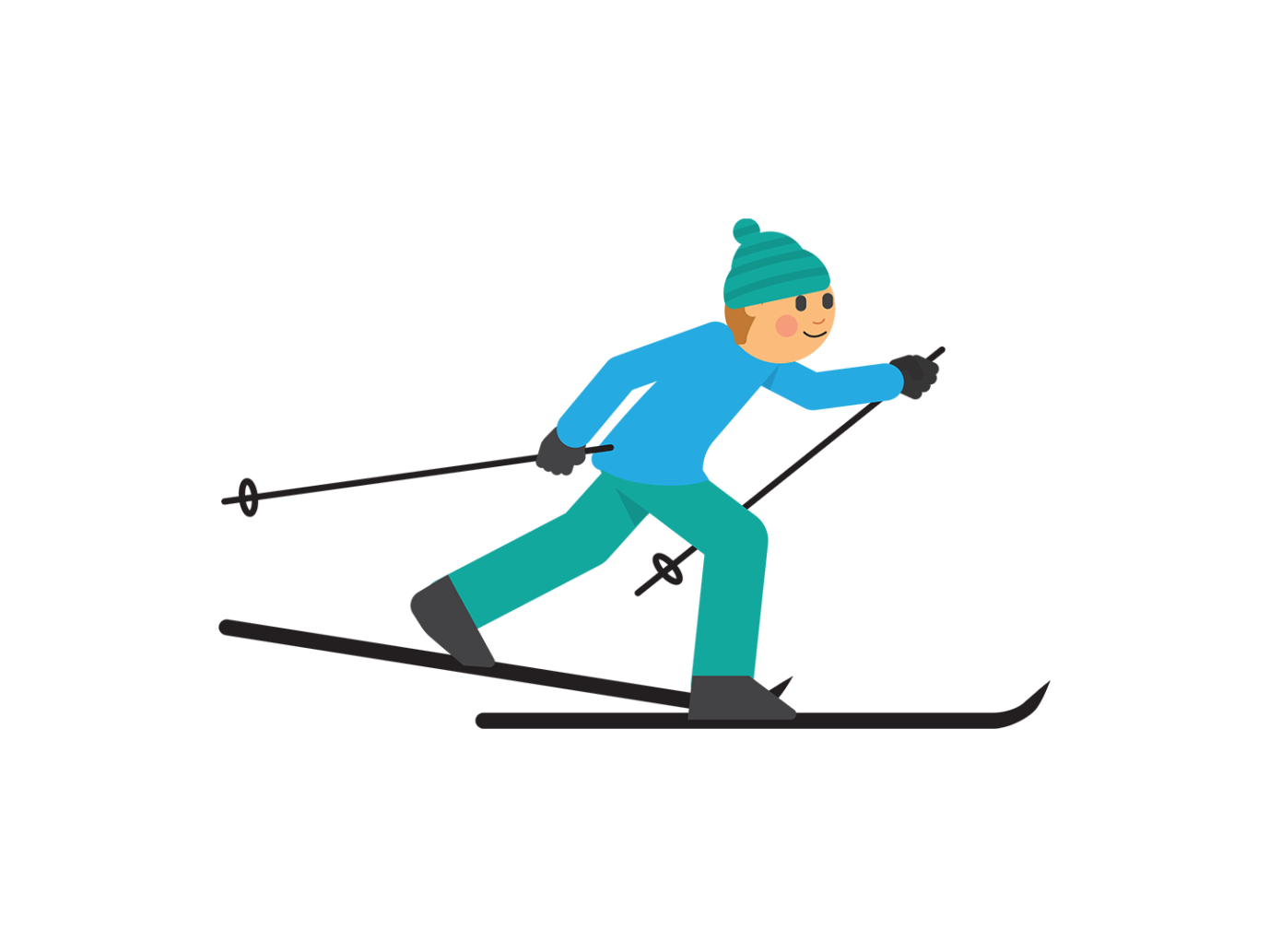 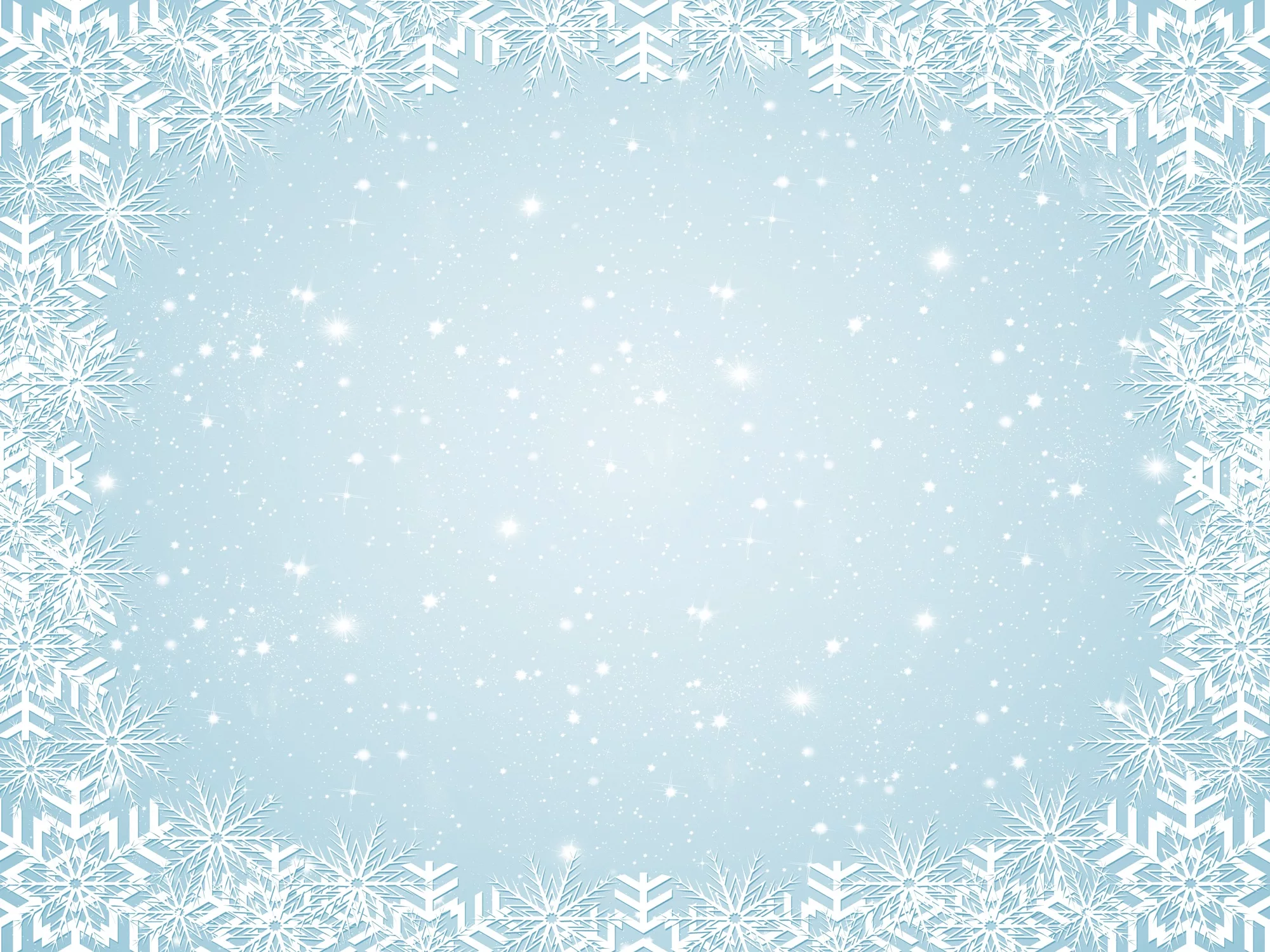 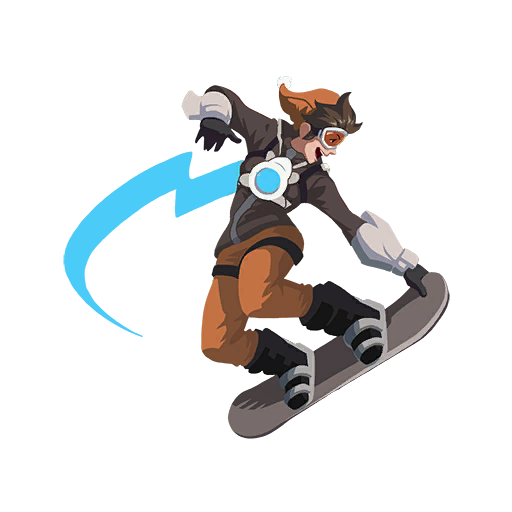 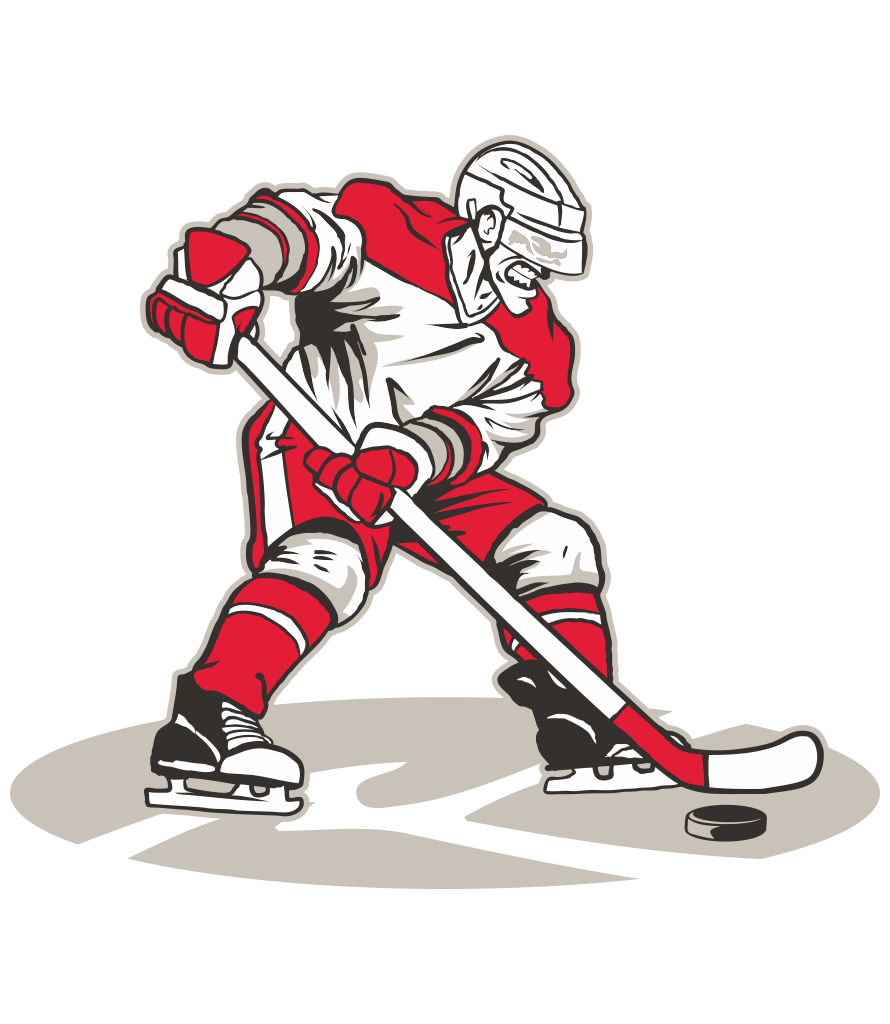 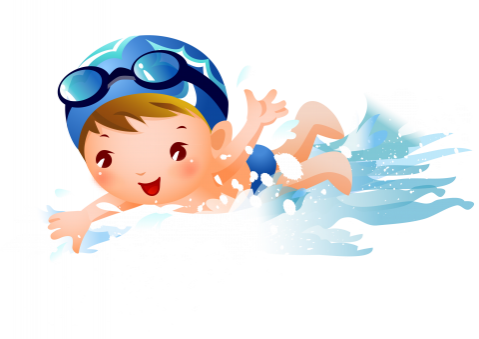 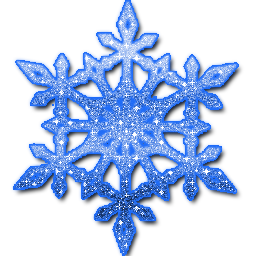 [Speaker Notes: Какая картинка лишняя? Почему?]
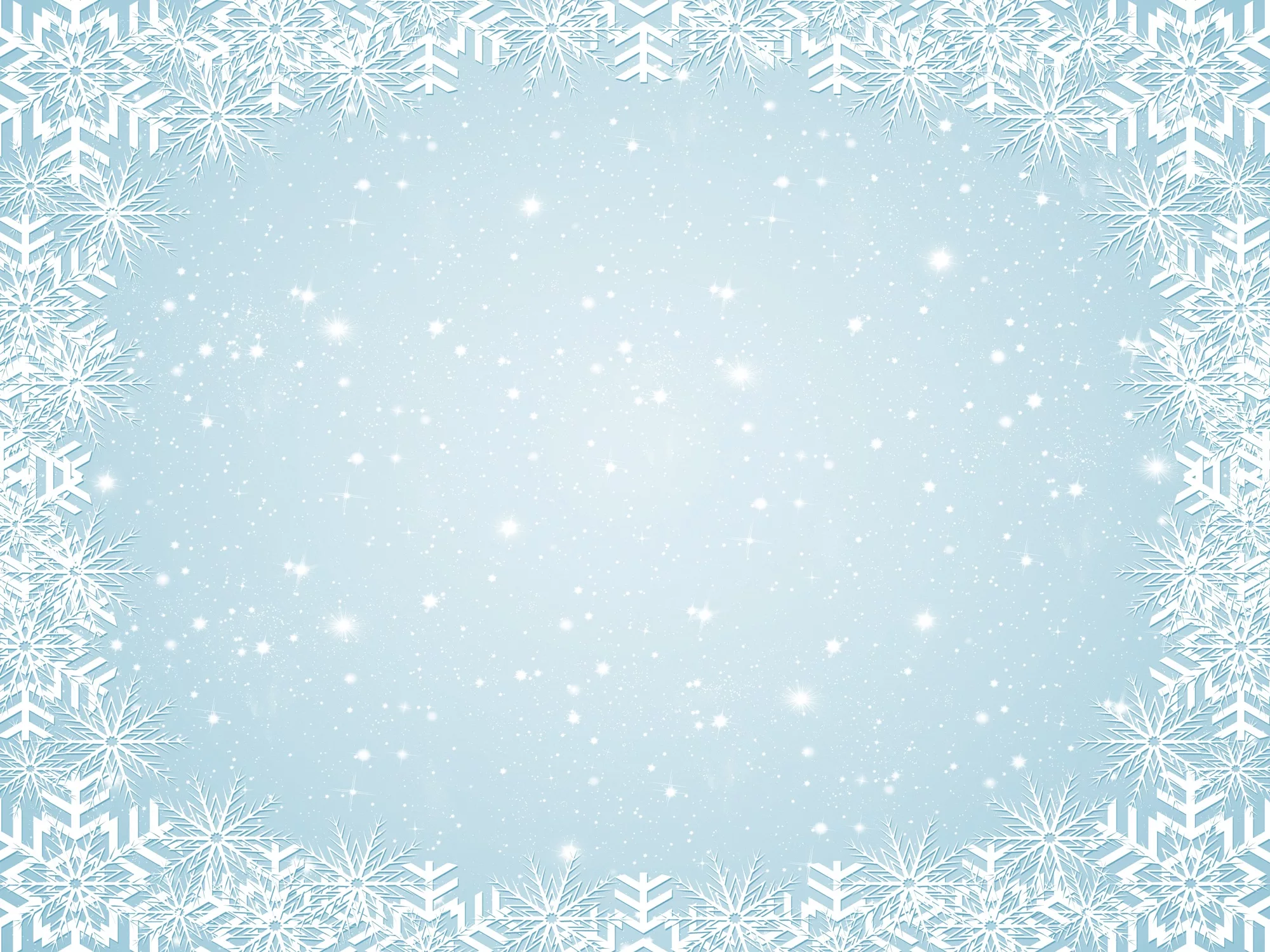 3. Найдите  картинки, в которых есть звук [Ш]
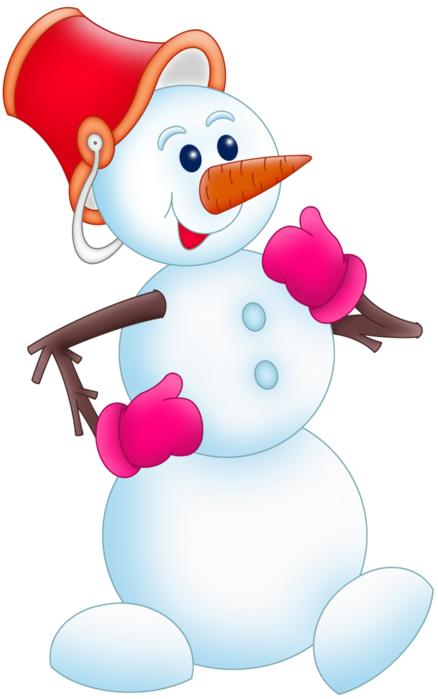 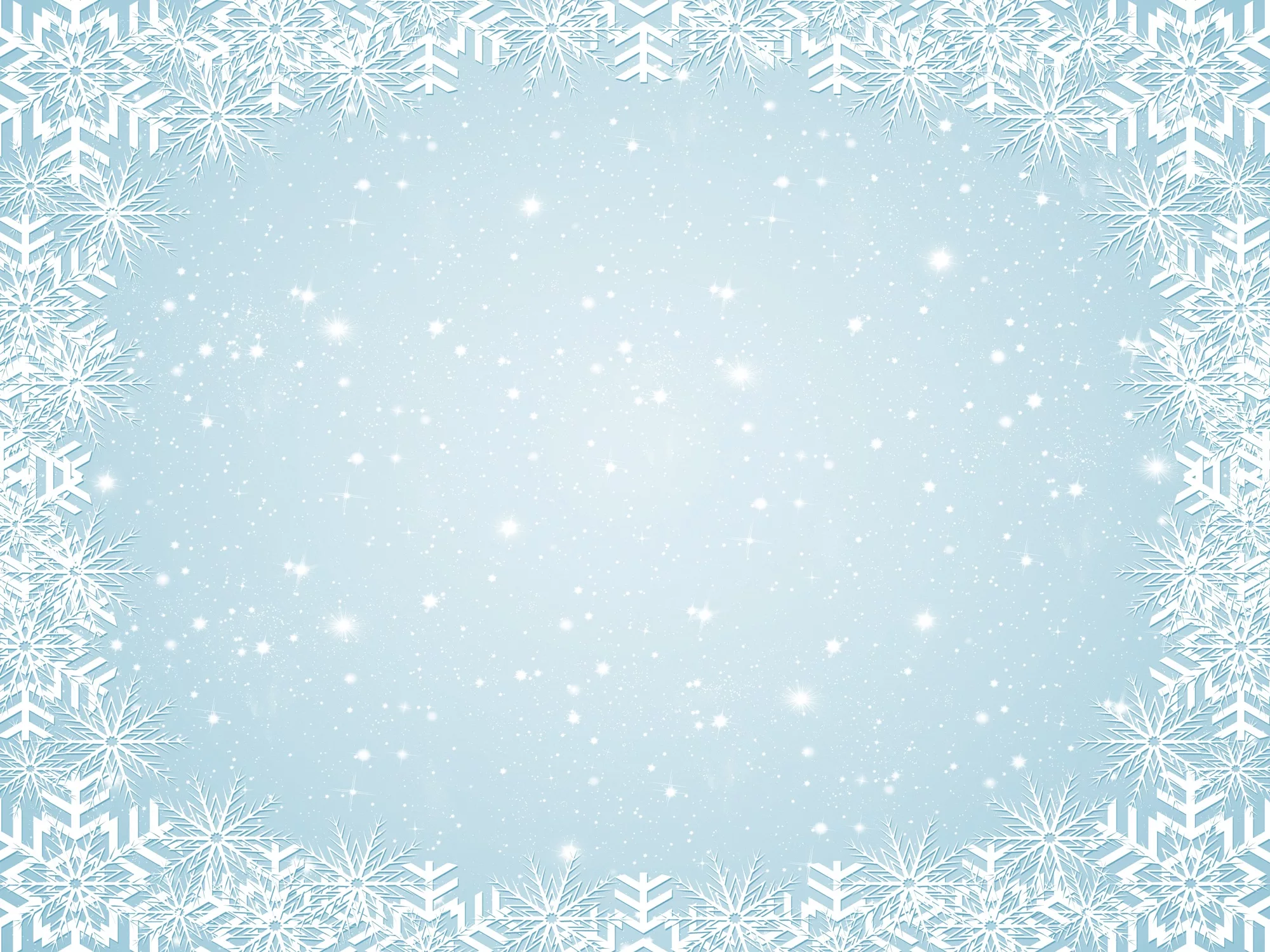 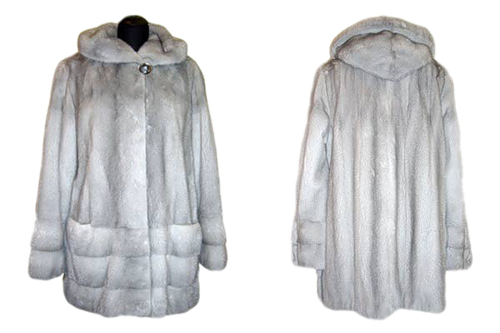 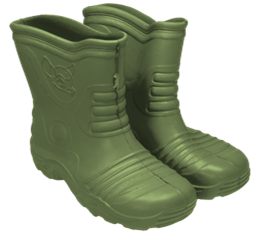 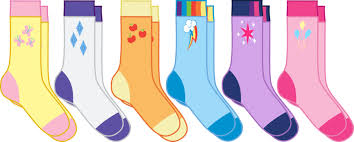 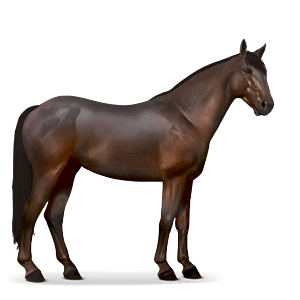 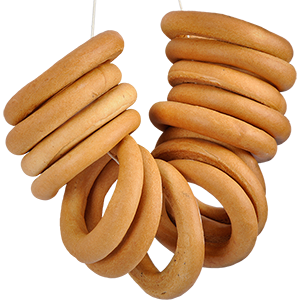 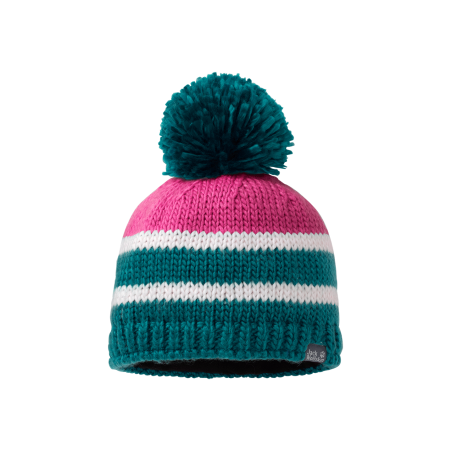 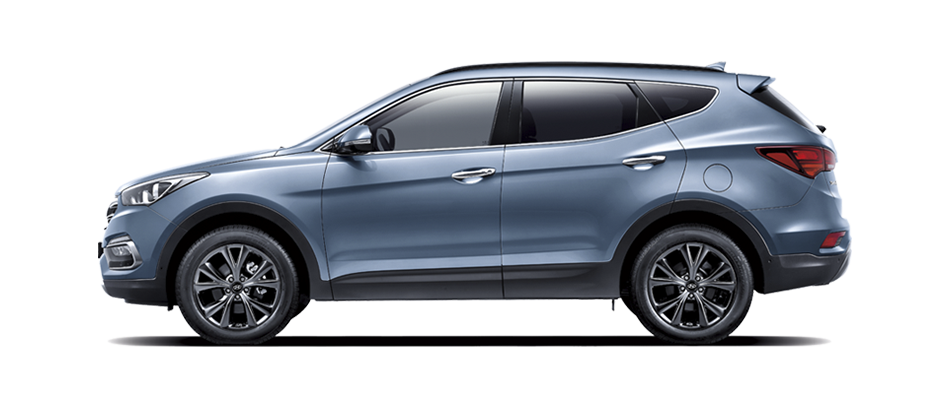 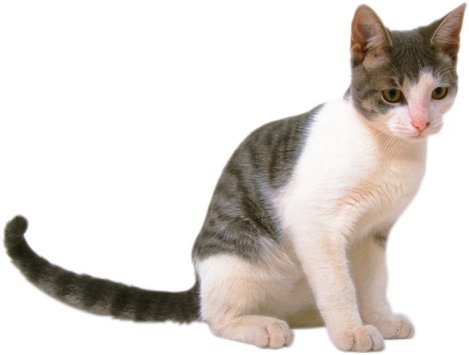 [Speaker Notes: Найдите  картинки, в которых есть звук [Ш]]
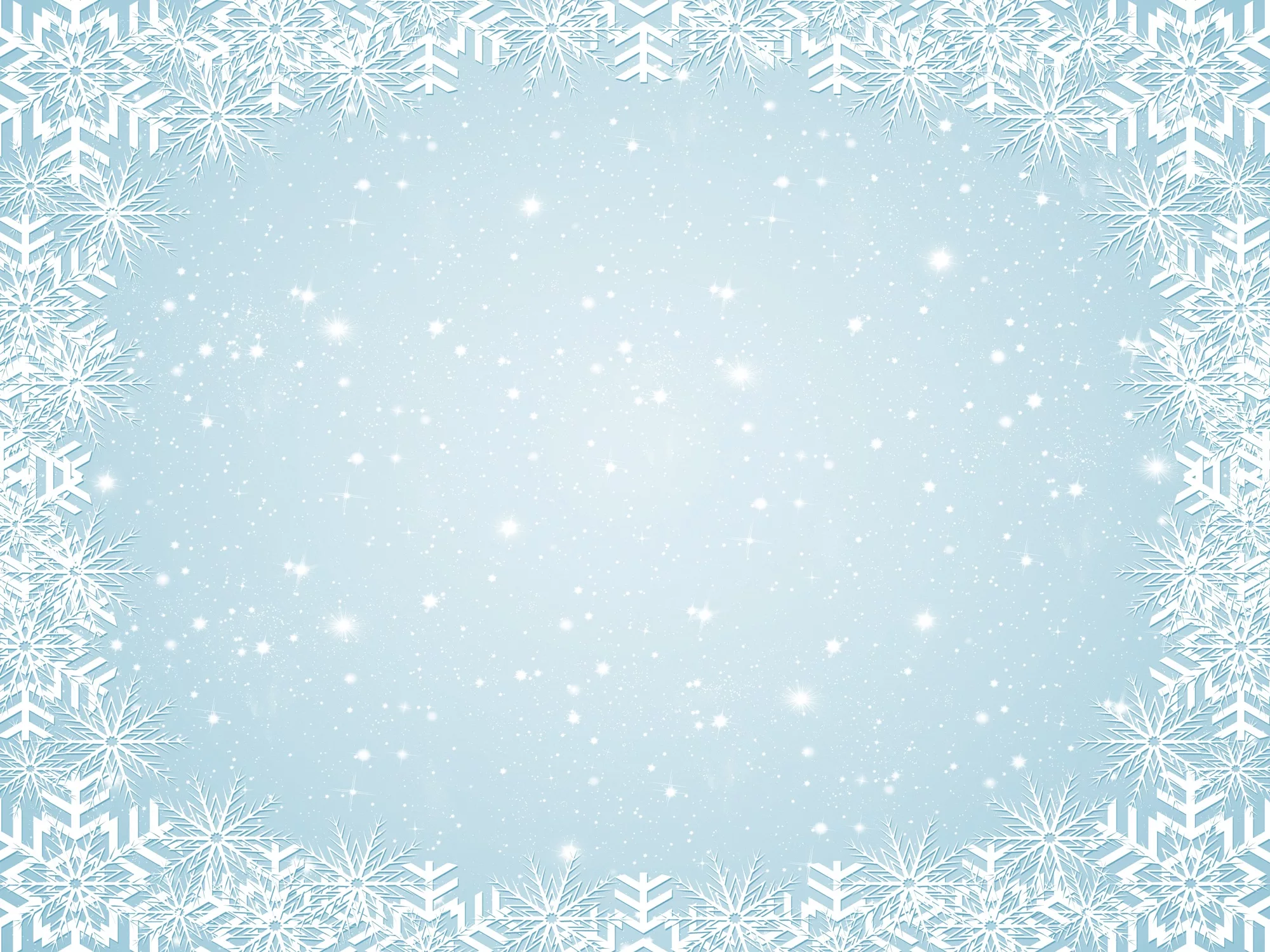 3. Найдите  картинки, в которых есть звук [С]
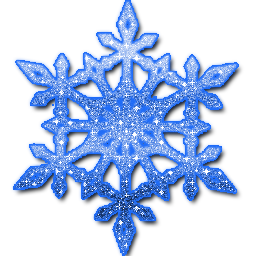 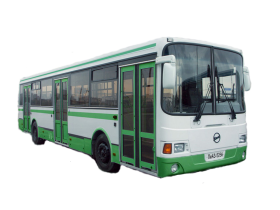 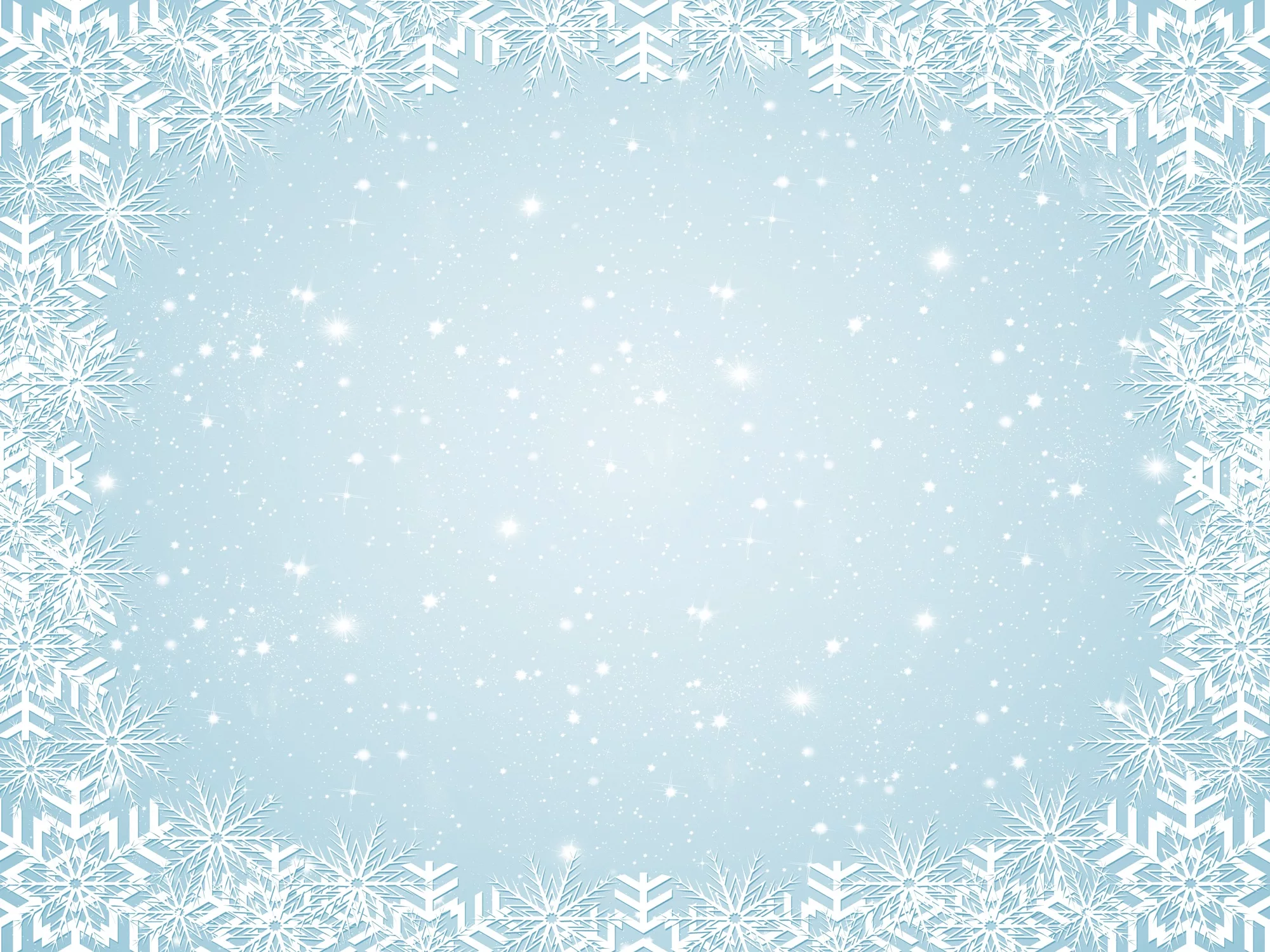 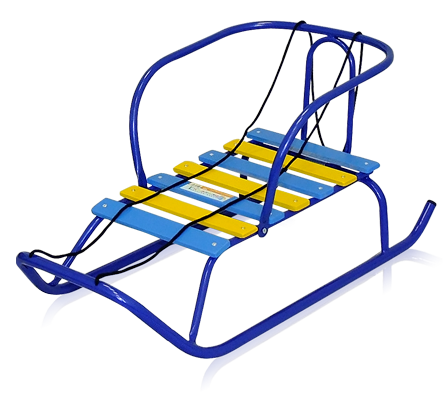 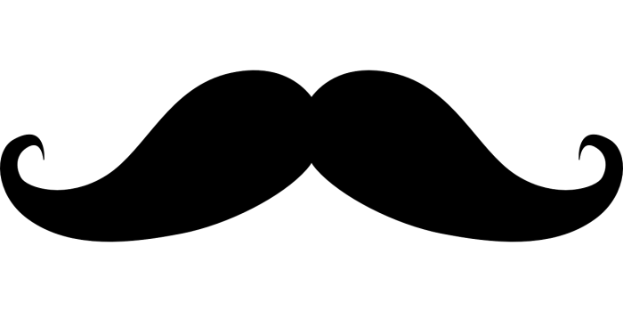 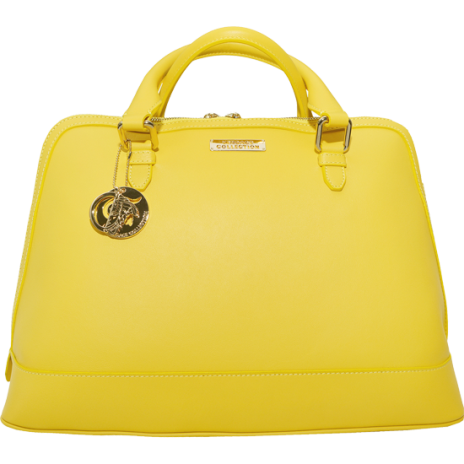 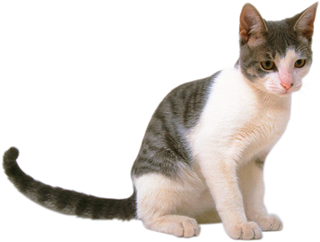 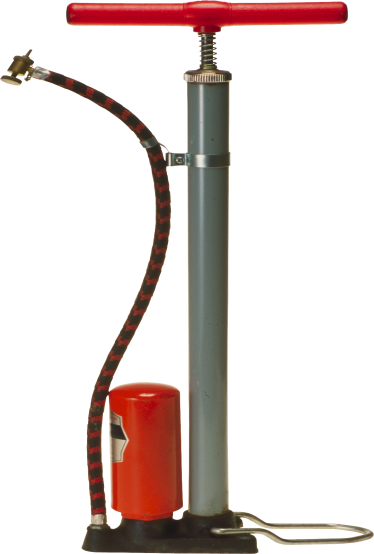 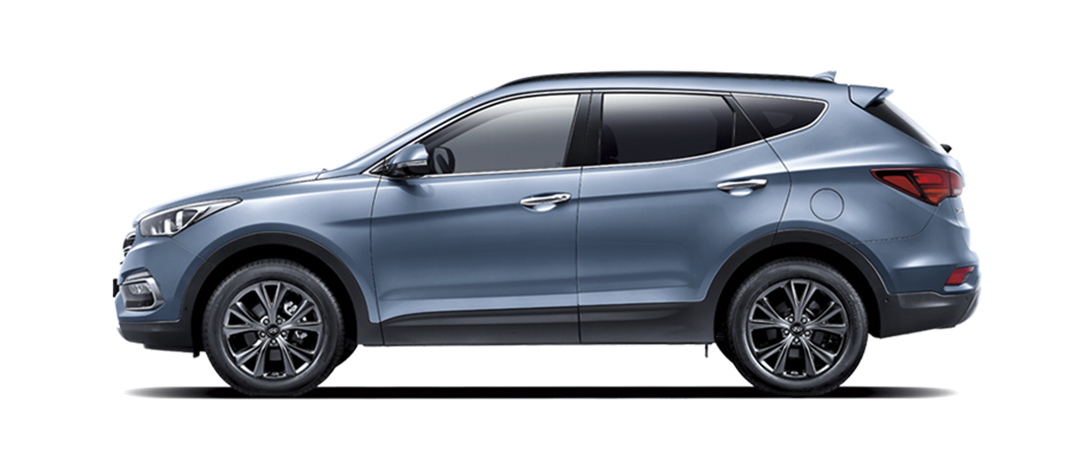 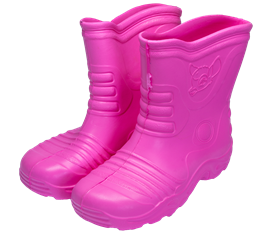 [Speaker Notes: Найдите  картинки, в которых есть звук [С]]
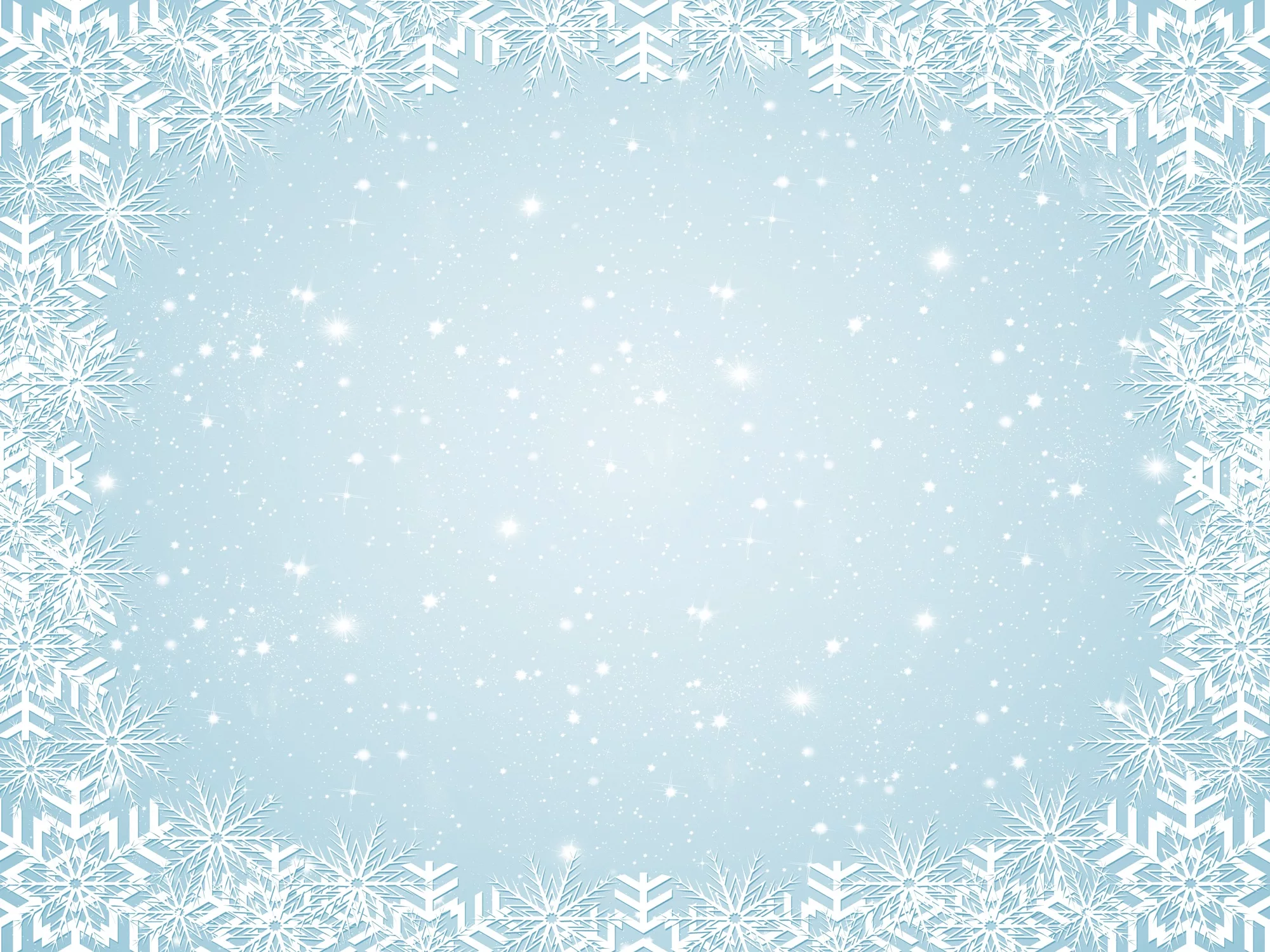 Динамическая пауза
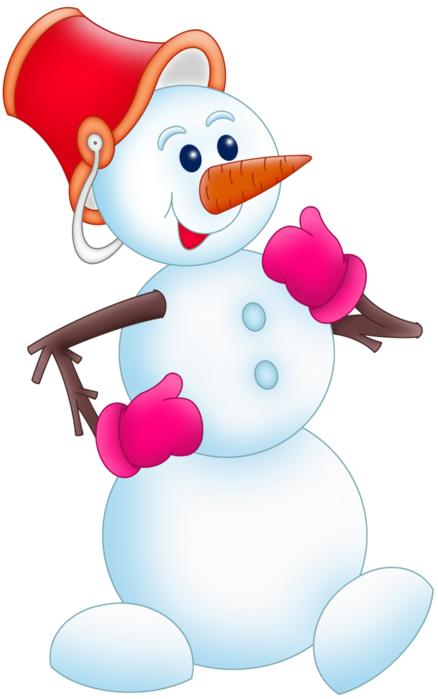 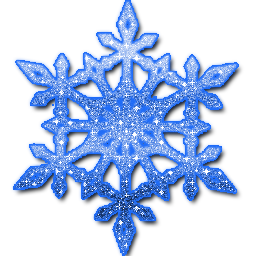 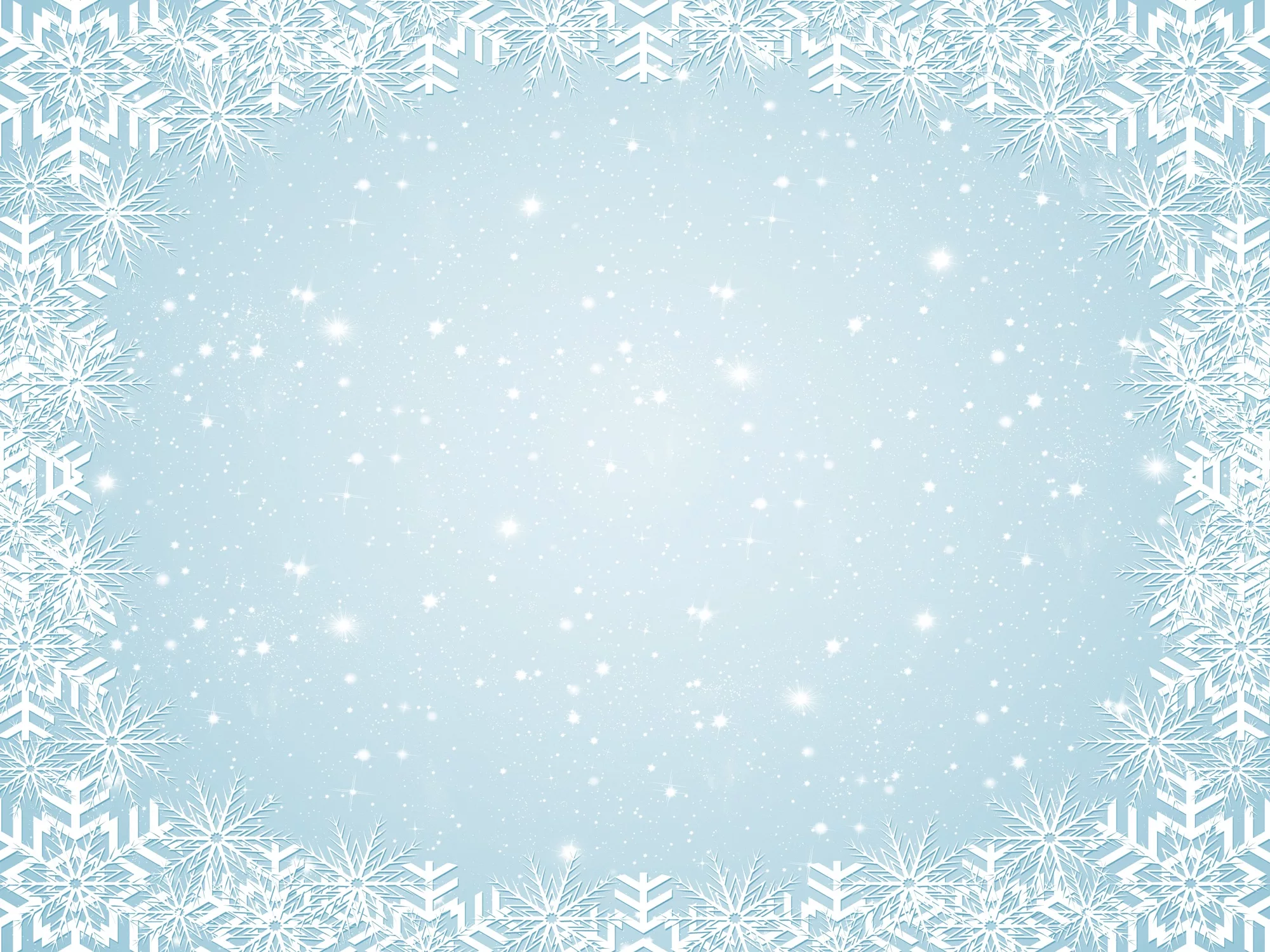 Мы во двор пошли гулятьРаз, два, три, четыре, пять,(Ходьба на месте)
Мы во двор пришли гулять.Бабу снежную лепили.(Имитировать лепку комков)
Птичек крошками кормили,(Крошить хлебушек всеми пальчиками)
С горки мы потом катались.(Присесть, встать)
А еще в снегу валялись.(Сесть на пол)Все в снегу домой пришли,(Отряхиваться)
Съели суп и спать легли.(Производить движения воображаемой ложкой, положить руки под щеку)
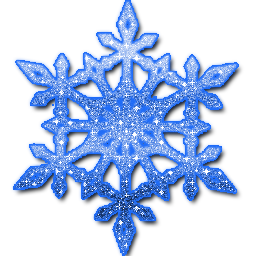 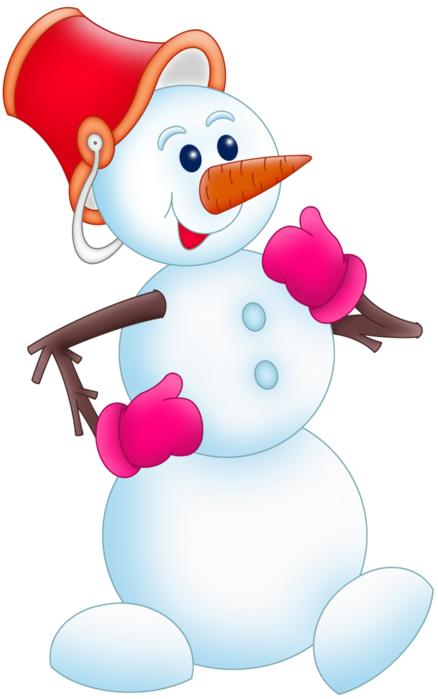 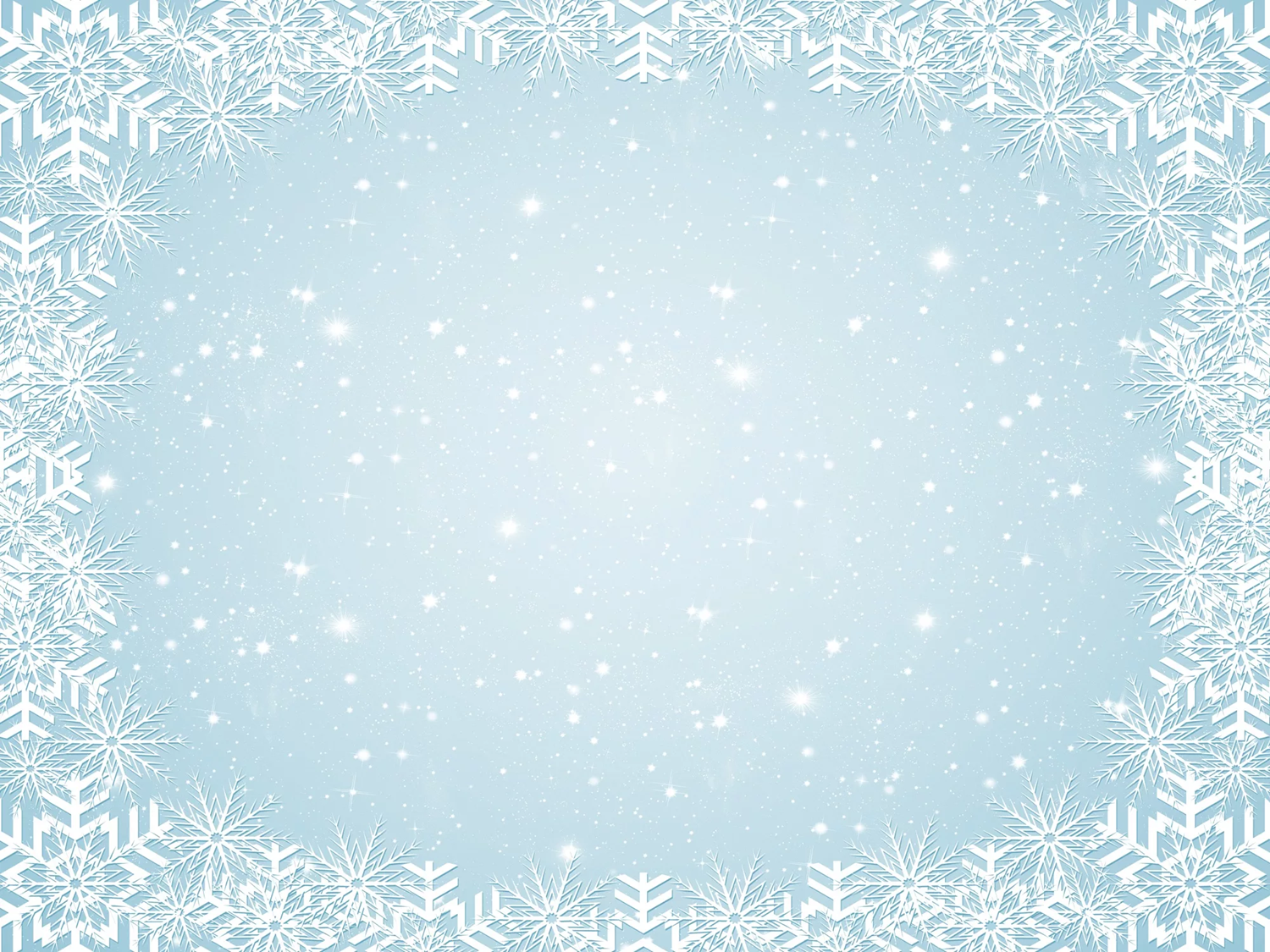 4. Игра в слова
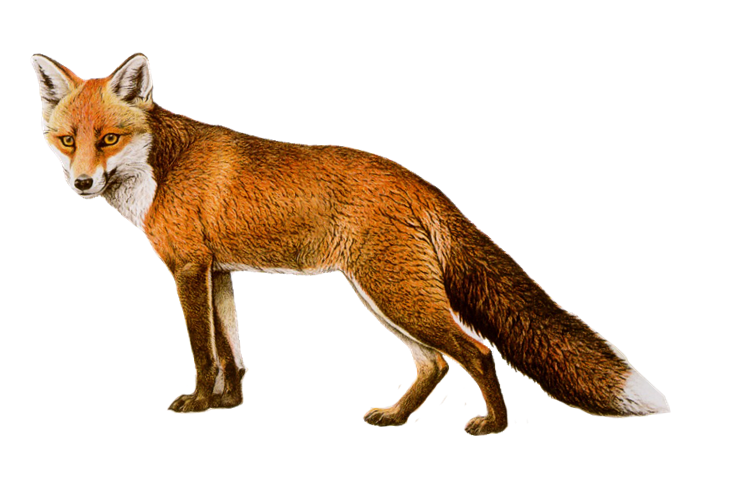 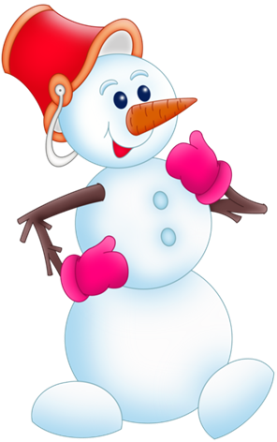 [Speaker Notes: Нужно хлопнуть в ладоши, когда услышите слово, которое подходит к заданному слову. Например: заданное слово – волк. Я перечисляю слова, а вы должны хлопнуть в ладоши, если услышали слово, которое подходит к волку – «пушистая» не подходит, «берлога» тоже не подходит, «голодный» - подходит, значит нужно хлопнуть в ладоши.
Рыжая (хлопок), скачет, колючий, воет, волчонок, пушистая (хлопок), нора (хлопок), лисёнок (хлопок), хитрая (хлопок) и т.д.]
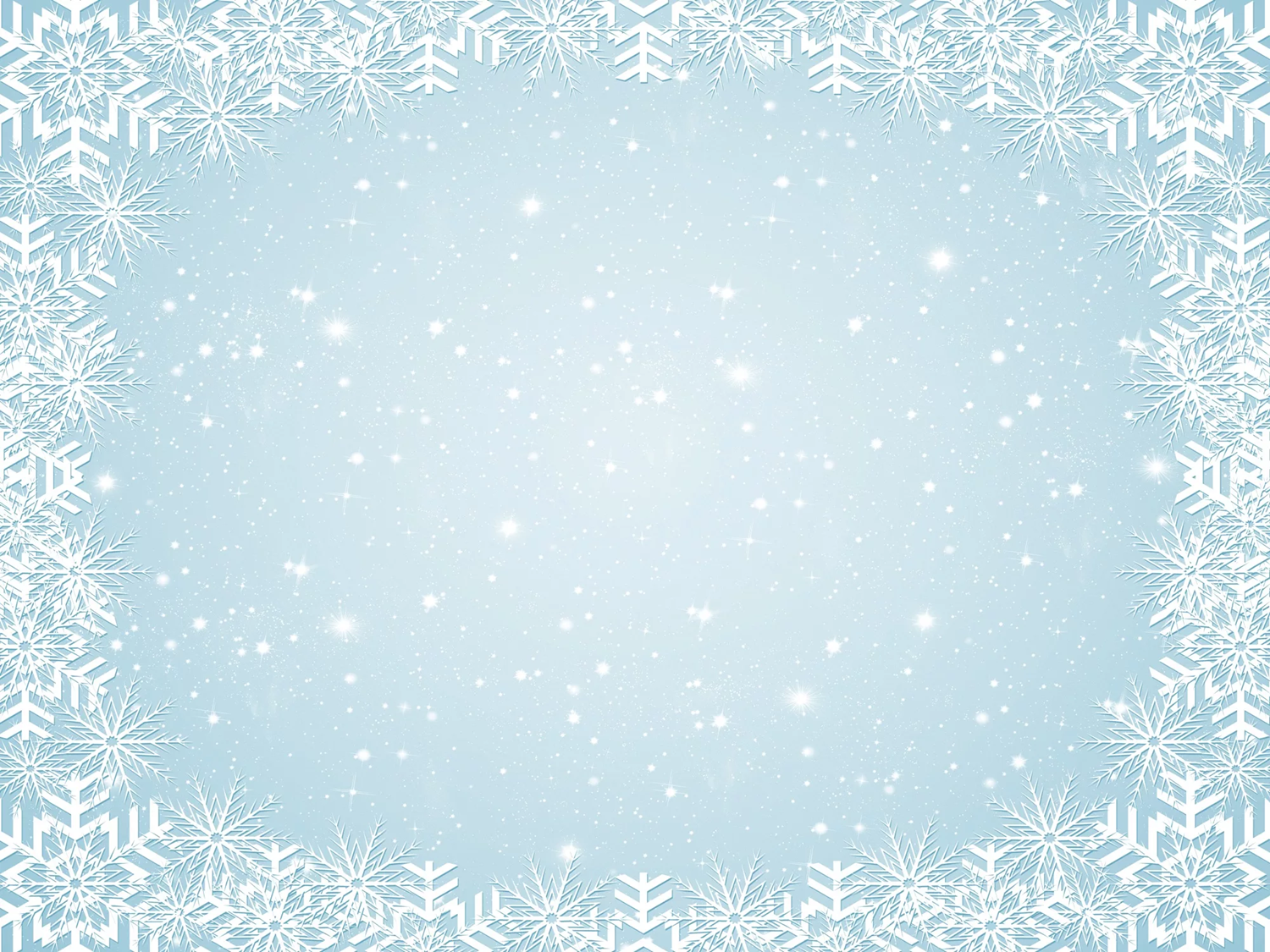 4. Игра в слова
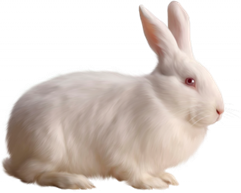 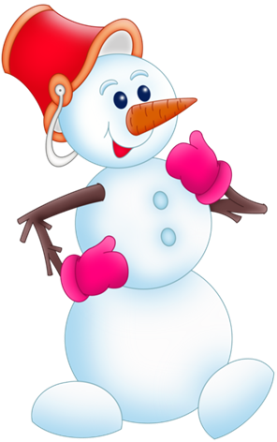 [Speaker Notes: Белый (хлопок), хищник, сильный, зайчонок (хлопок), бегает (хлопок), логово, неуклюжий, скачет (хлопок) и т. д.]
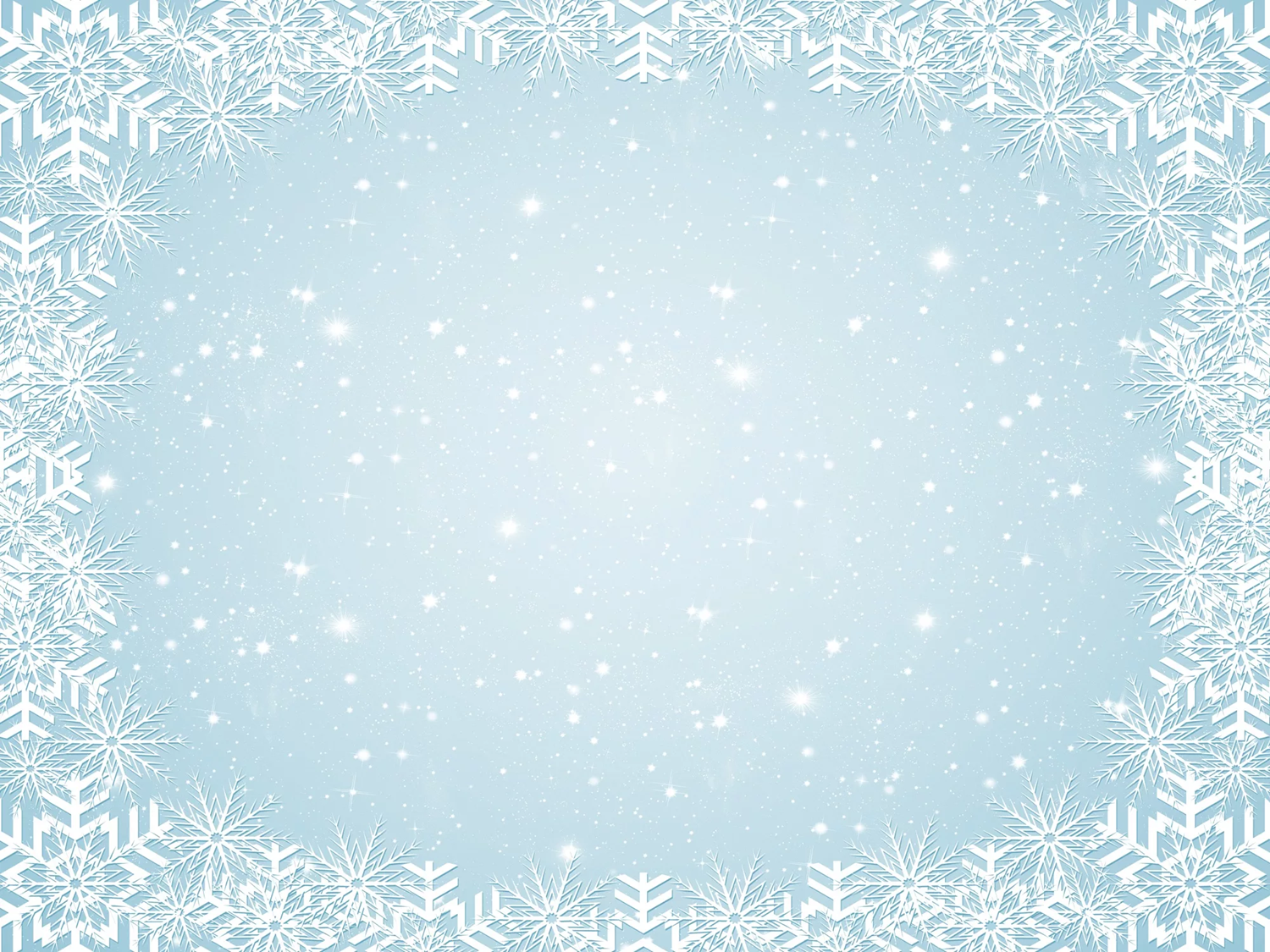 4. Игра в слова
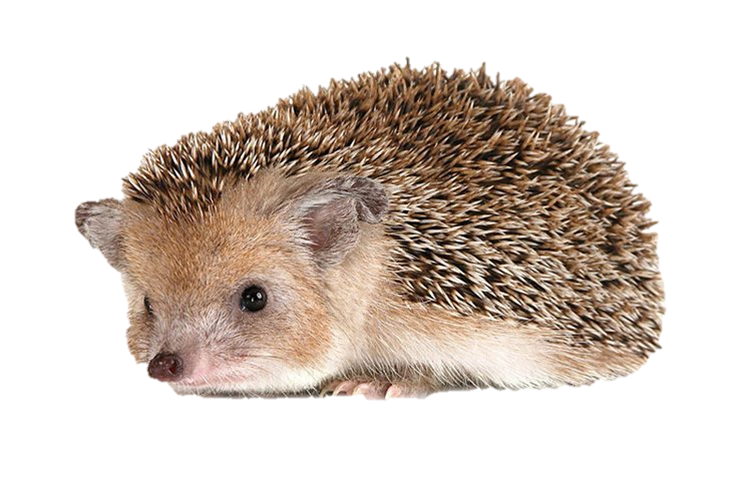 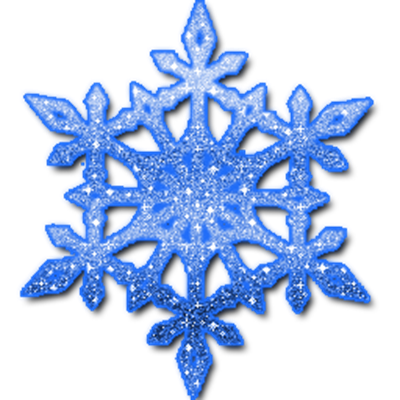 [Speaker Notes: Маленький (хлопок), длинноухий, колючий (хлопок), медвежонок, фыркает (хлопок), косолапый, ежонок (хлопок) и т.д.]
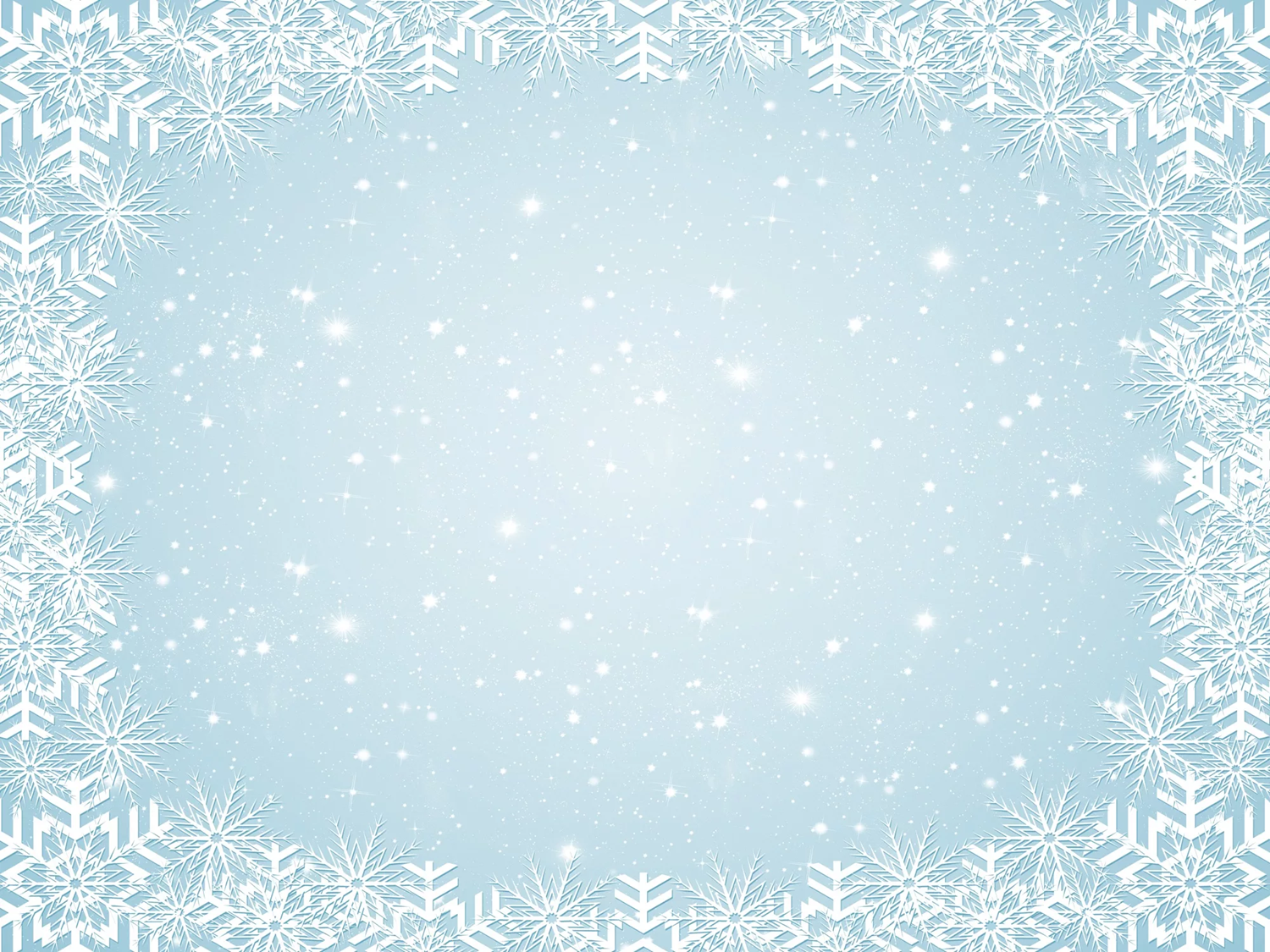 4. Игра в слова
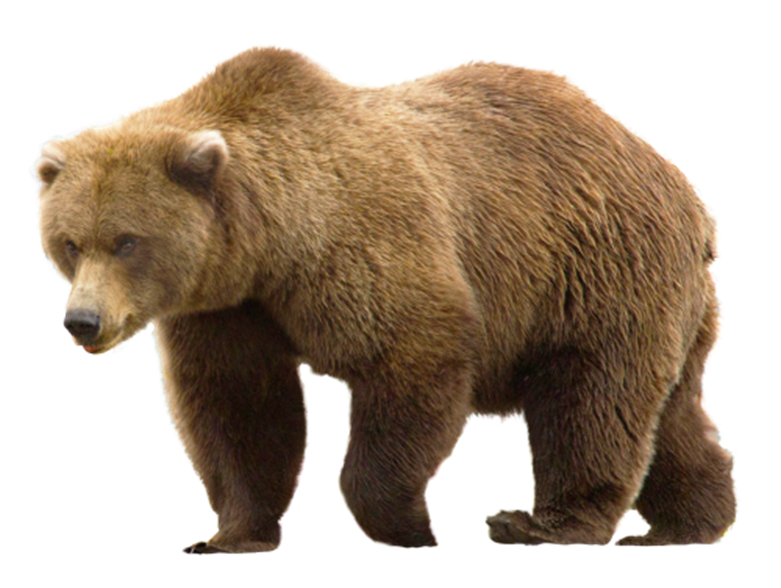 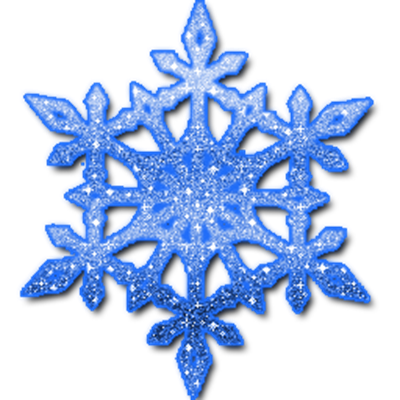 [Speaker Notes: Бурый (хлопок), длиннохвостый, косолапый ( хлопок), берлога ( хлопок), трусливый, сильный (хлопок), медленный, зайчонок, грозный (хлопок).]
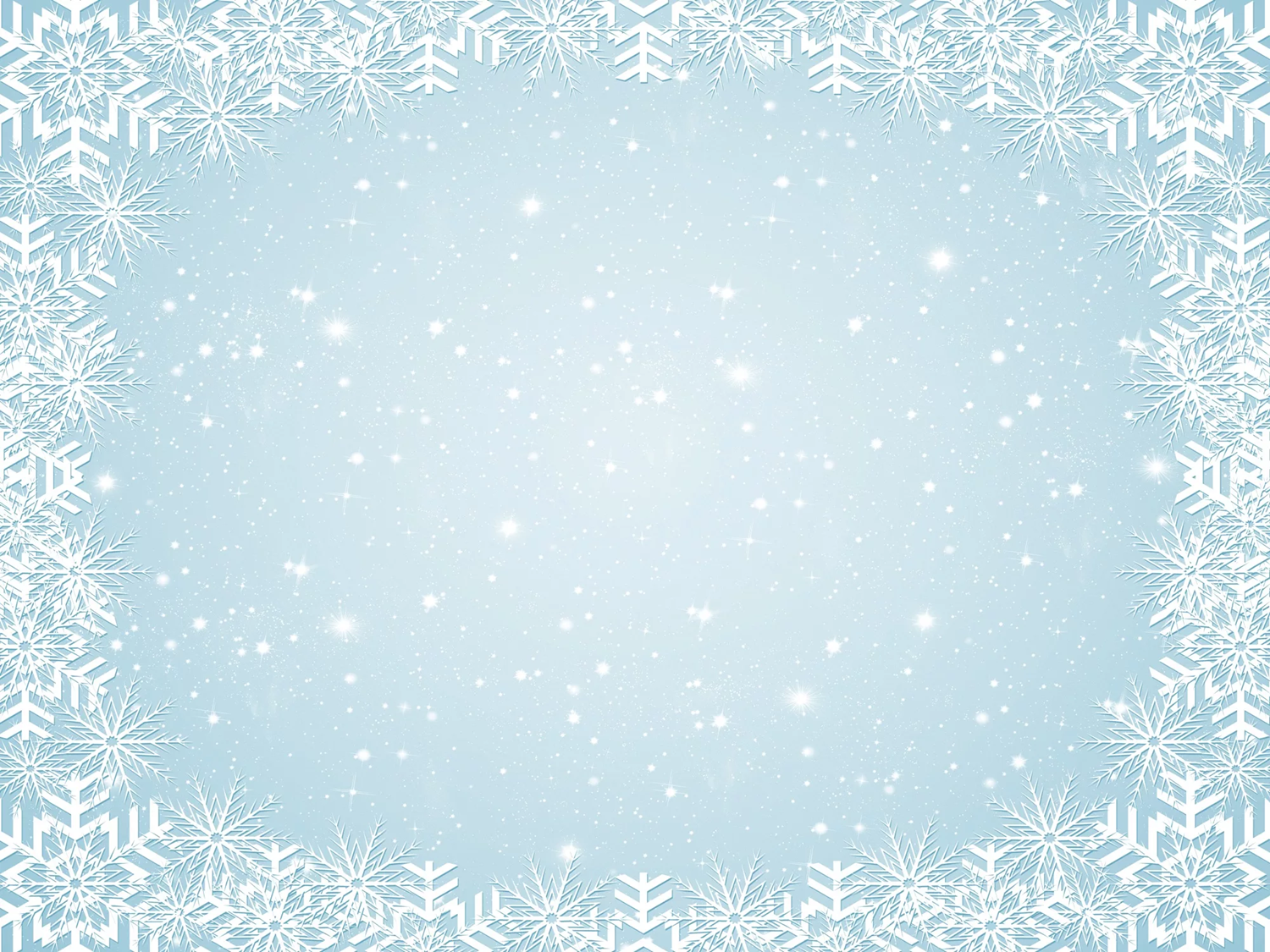 5. Угадай –ка!
[Speaker Notes: Загадки
Логопед: Ребятки, послушайте загадки]
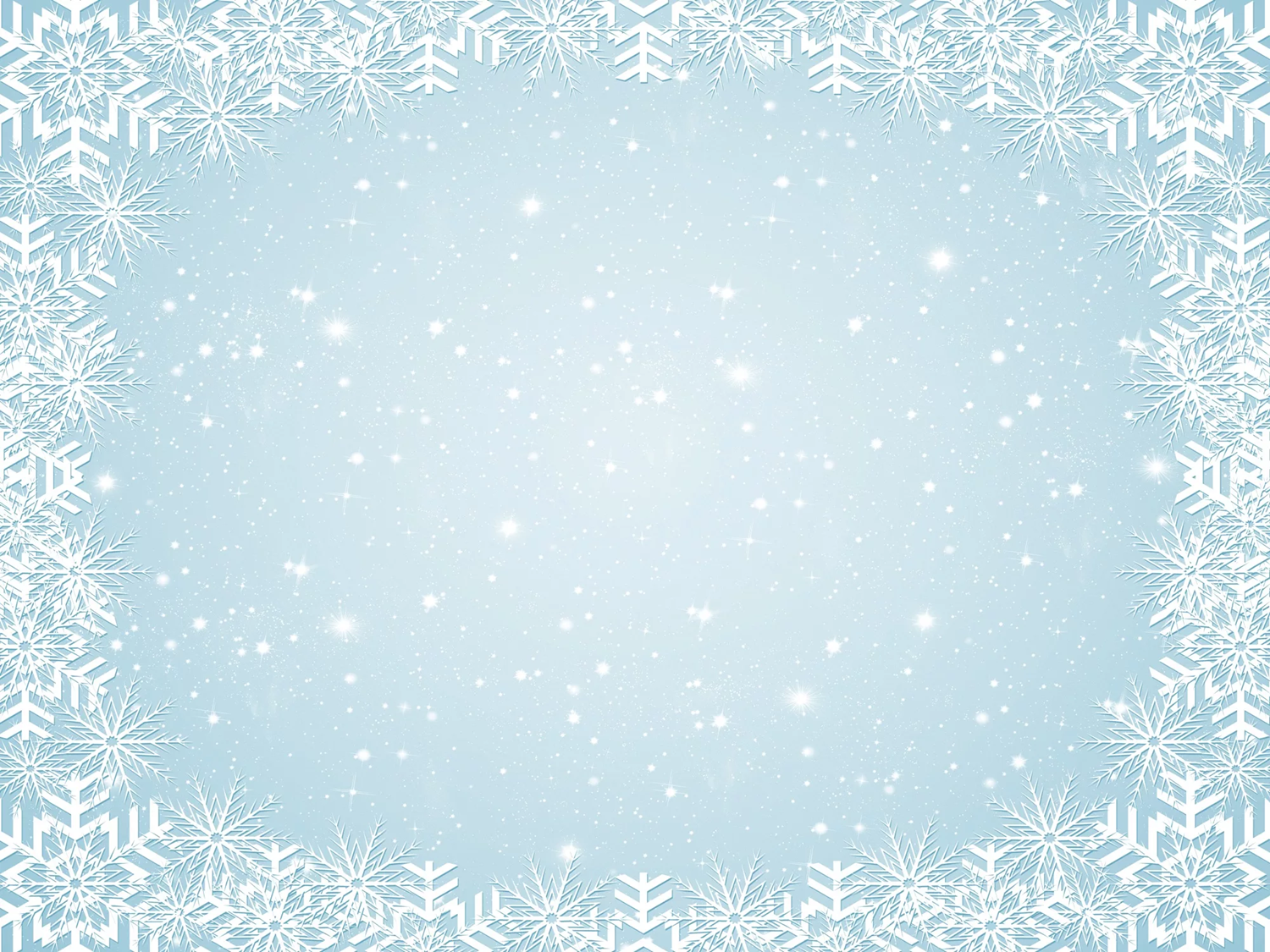 «Угадай –ка!»
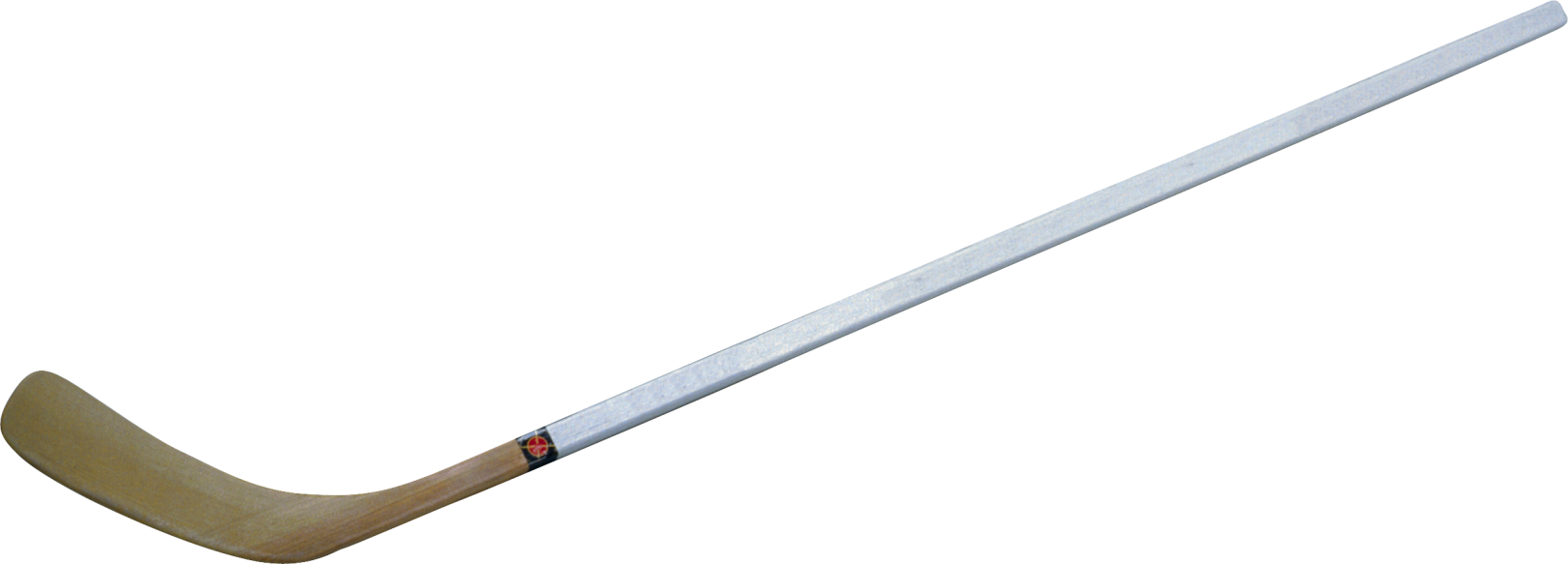 [Speaker Notes: 1.Шайбы верная подружка,
угадайте, кто я? (клюшка)]
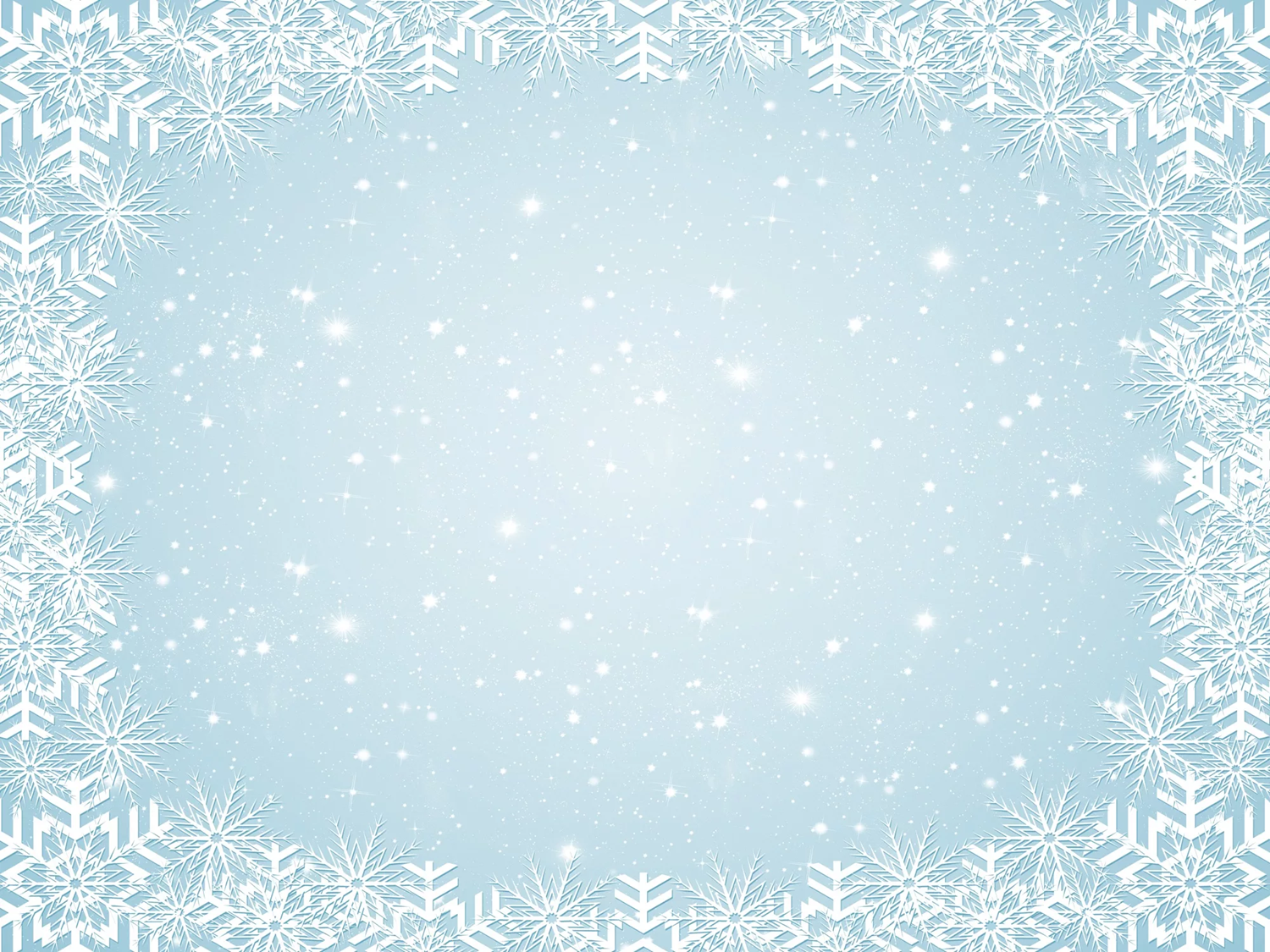 «Угадай –ка!»
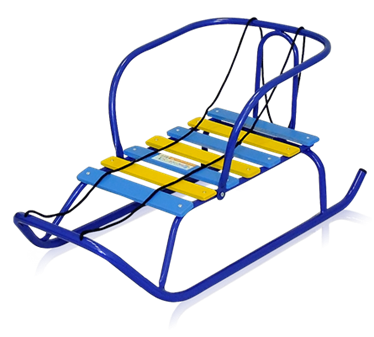 [Speaker Notes: 2. С горки я люблю кататься,
Вниз лечу быстрее птицы.
Ну а вверх тащите сами.
Угадали, кто я? (сани)]
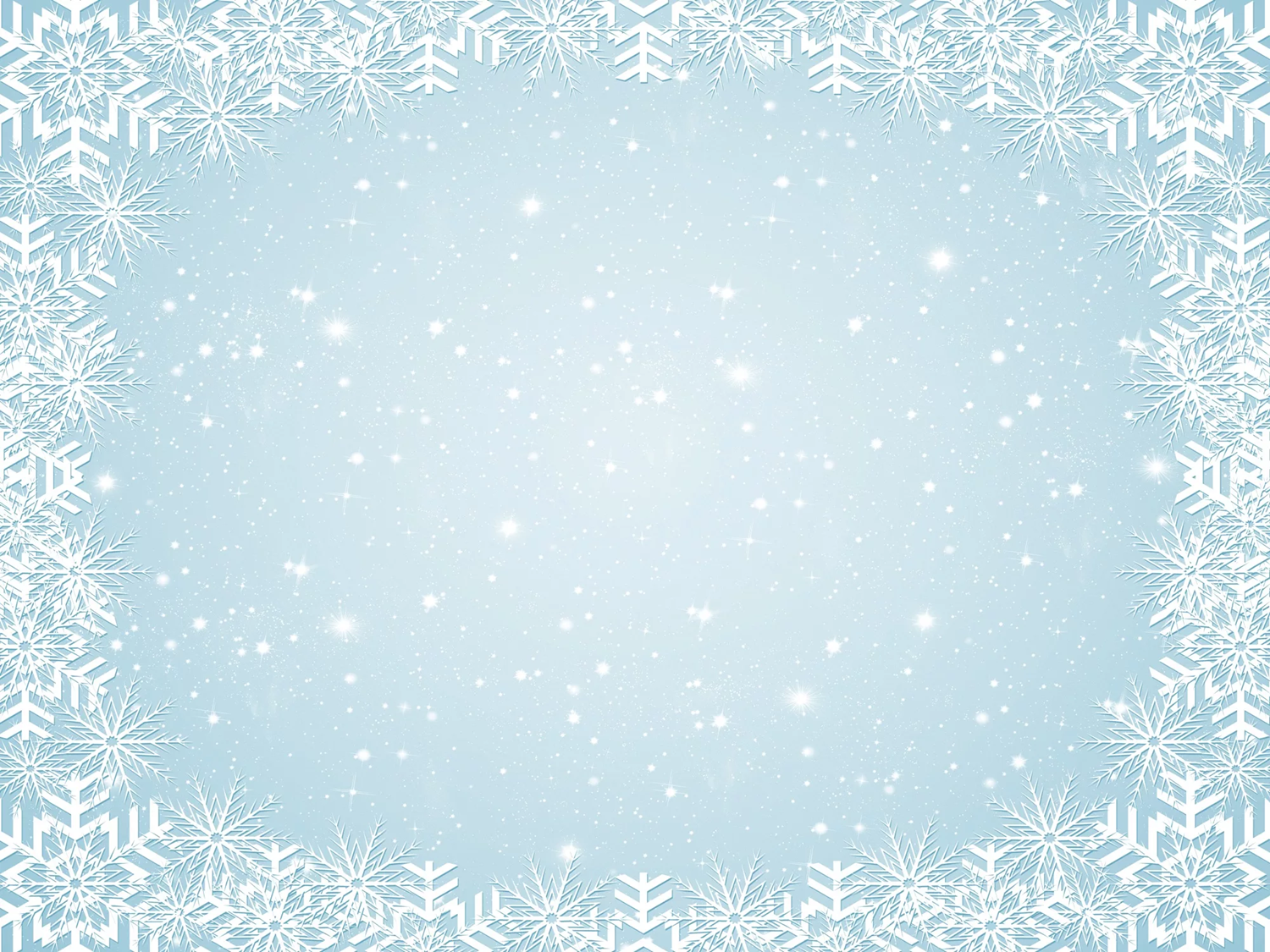 «Угадай –ка!»
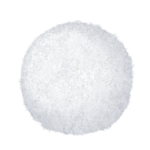 [Speaker Notes: 3. Если из снега 
слепить колобок -
это получится просто. (Снежок)]
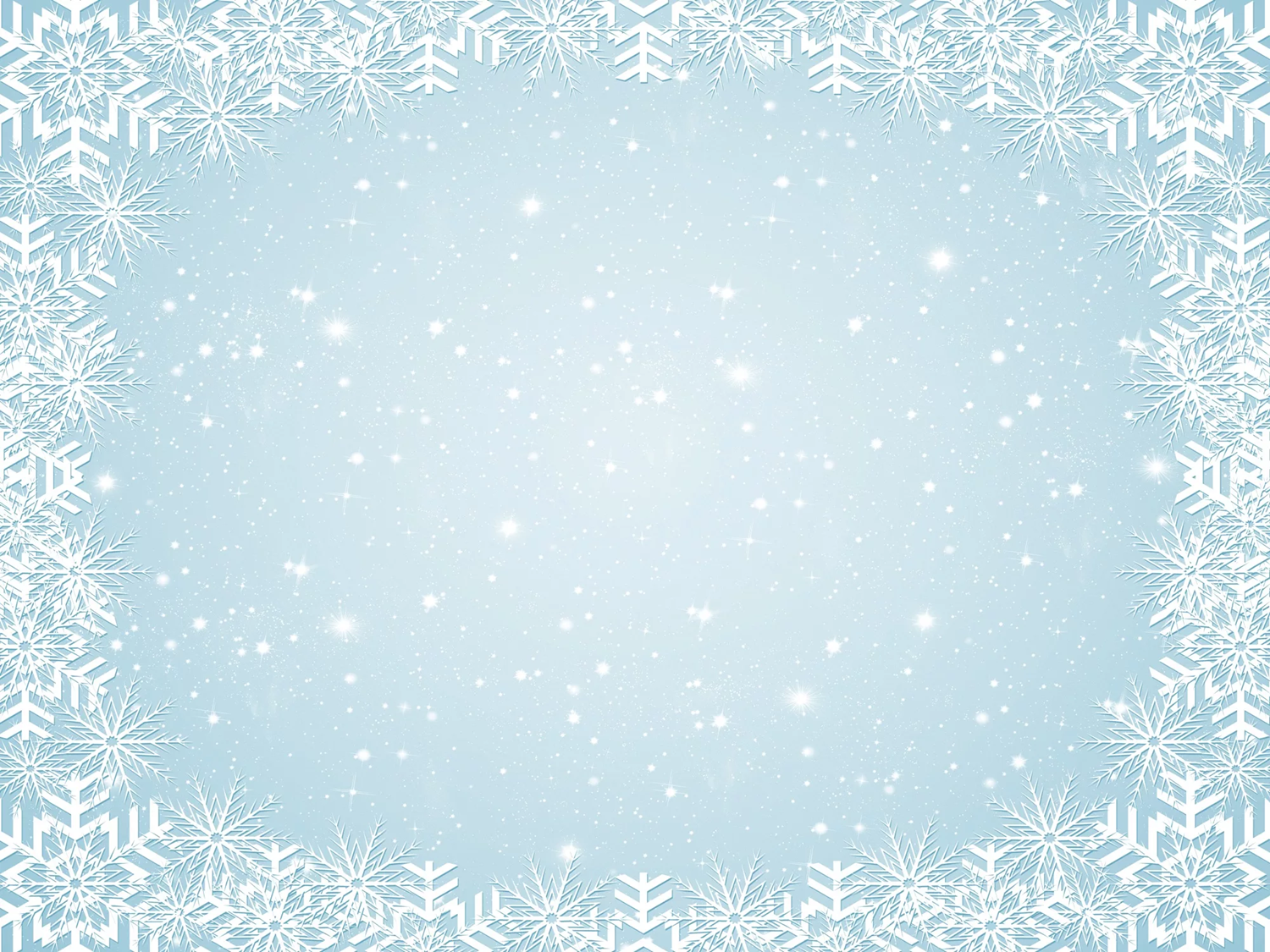 «Угадай –ка!»
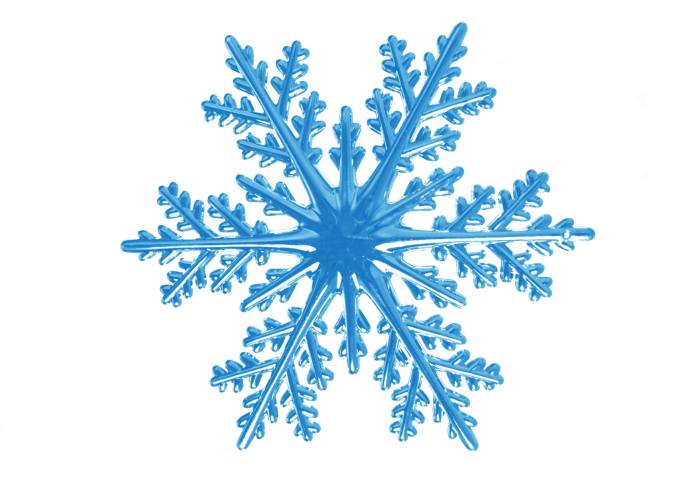 [Speaker Notes: 4. На ладошку опустилась ледяная льдинка,
опустилась и исчезла белая. (Снежинка)]
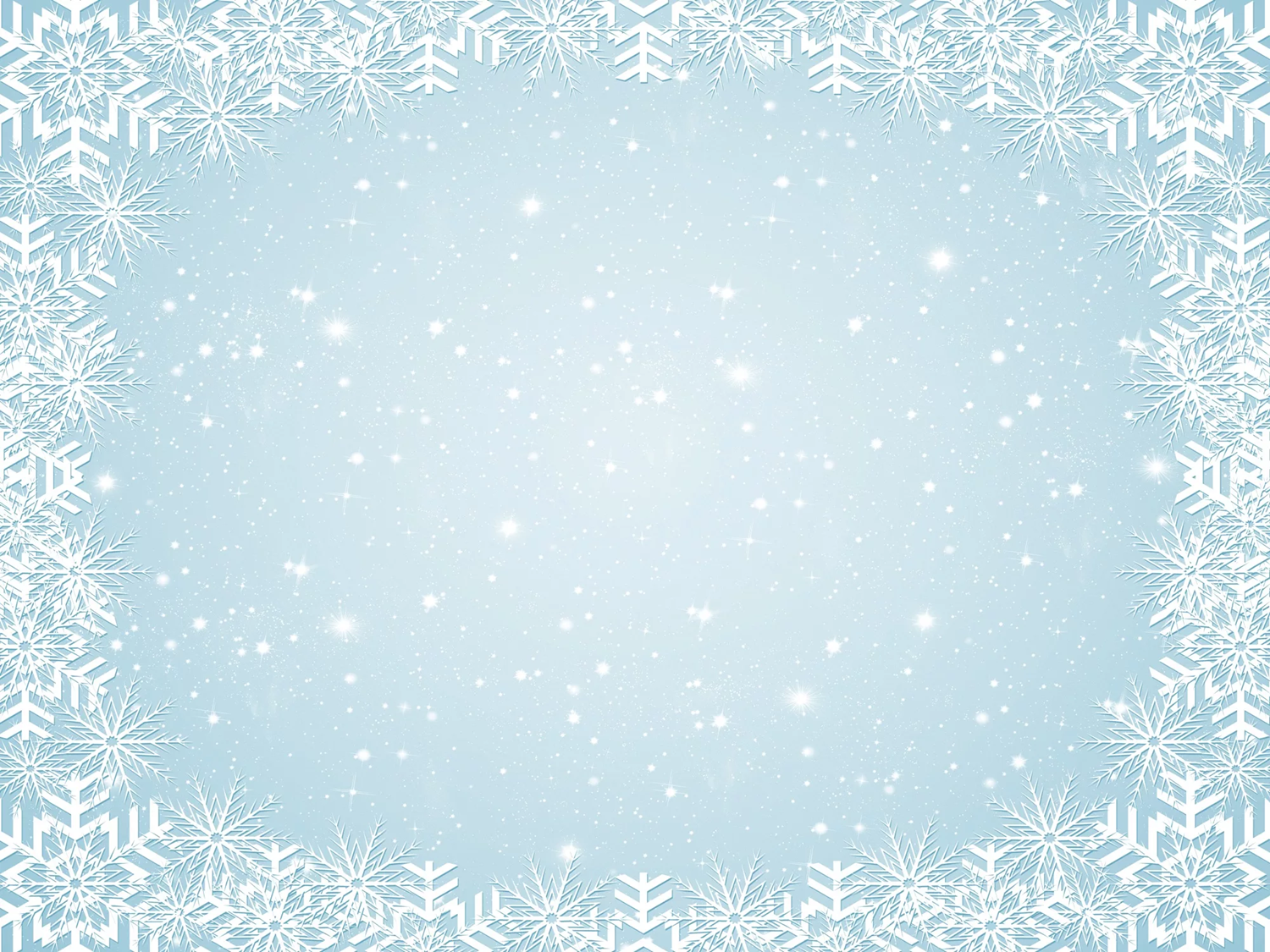 «Угадай –ка!»
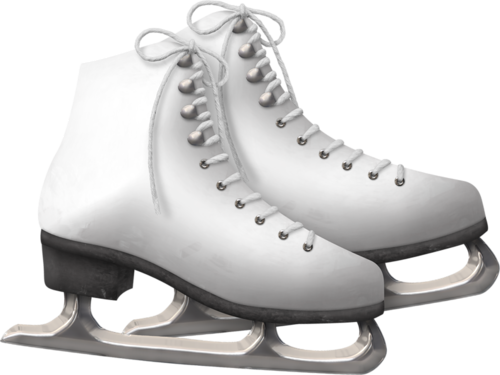 [Speaker Notes: 5. Металлических два братца,
Как с ботинками срослись,
Захотели покататься,
Топ! -
на лѐд и понеслись.
Ай, да братья, ай, легки!
Братьев как зовут? ... (коньки)]
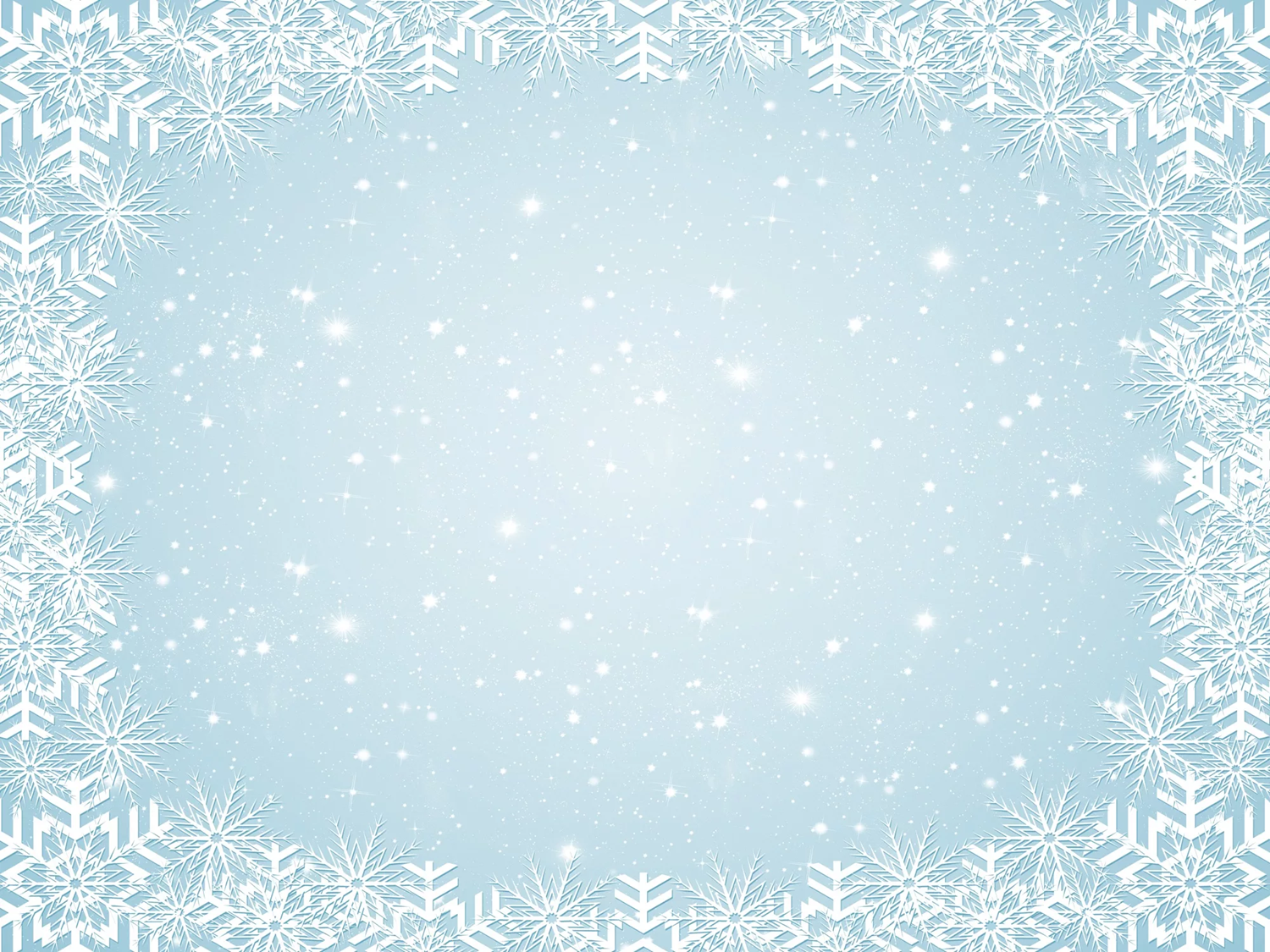 «Угадай –ка!»
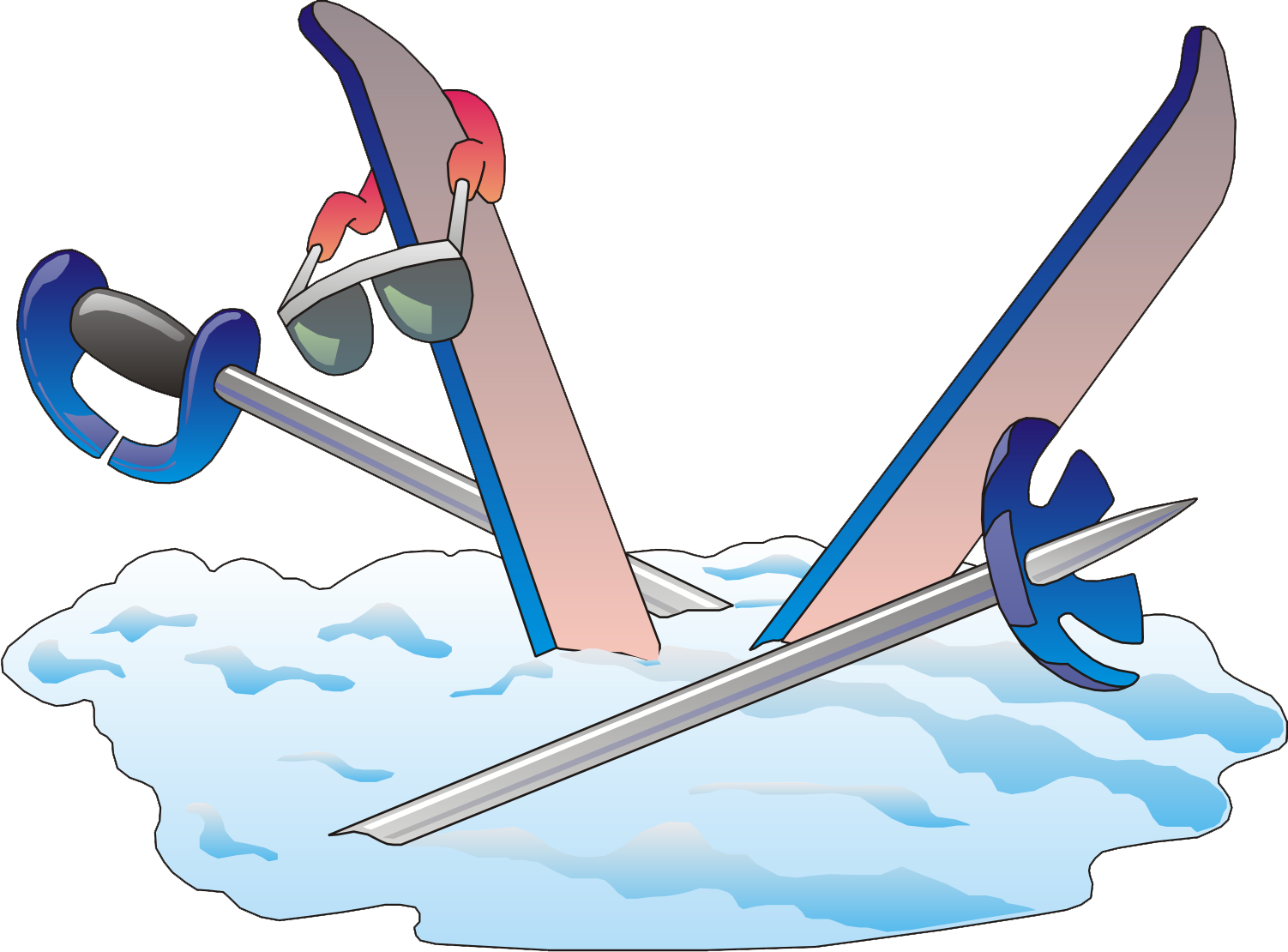 [Speaker Notes: 6. Две деревянные стрелы
Я на ноги надел.
Хотел спуститься вниз с горы,
Да кубарем слетел.
Вот смеху было от той свалки:
Они на мне и сверху палки! (лыжи)]
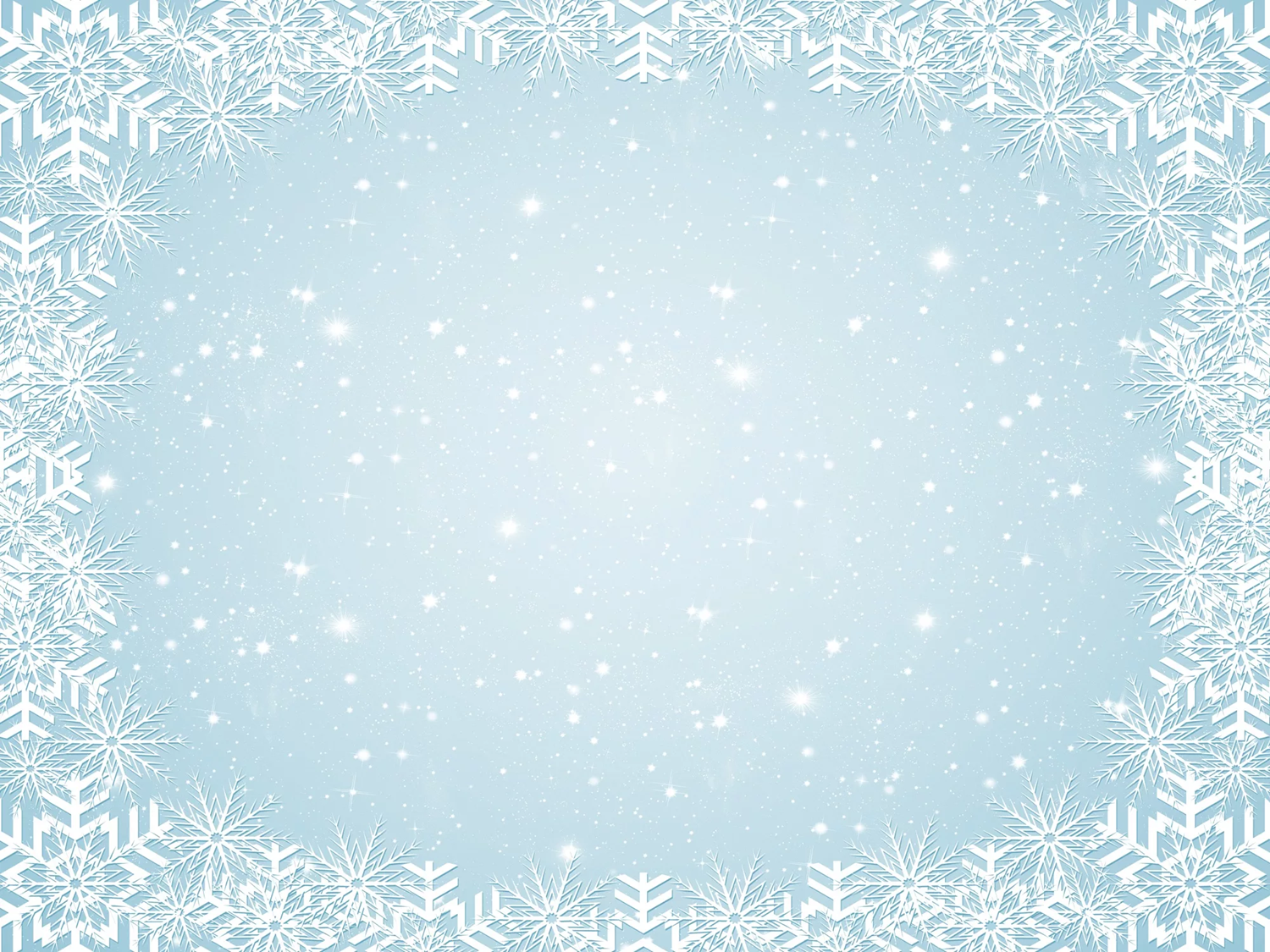 МОЛОДЦЫ!
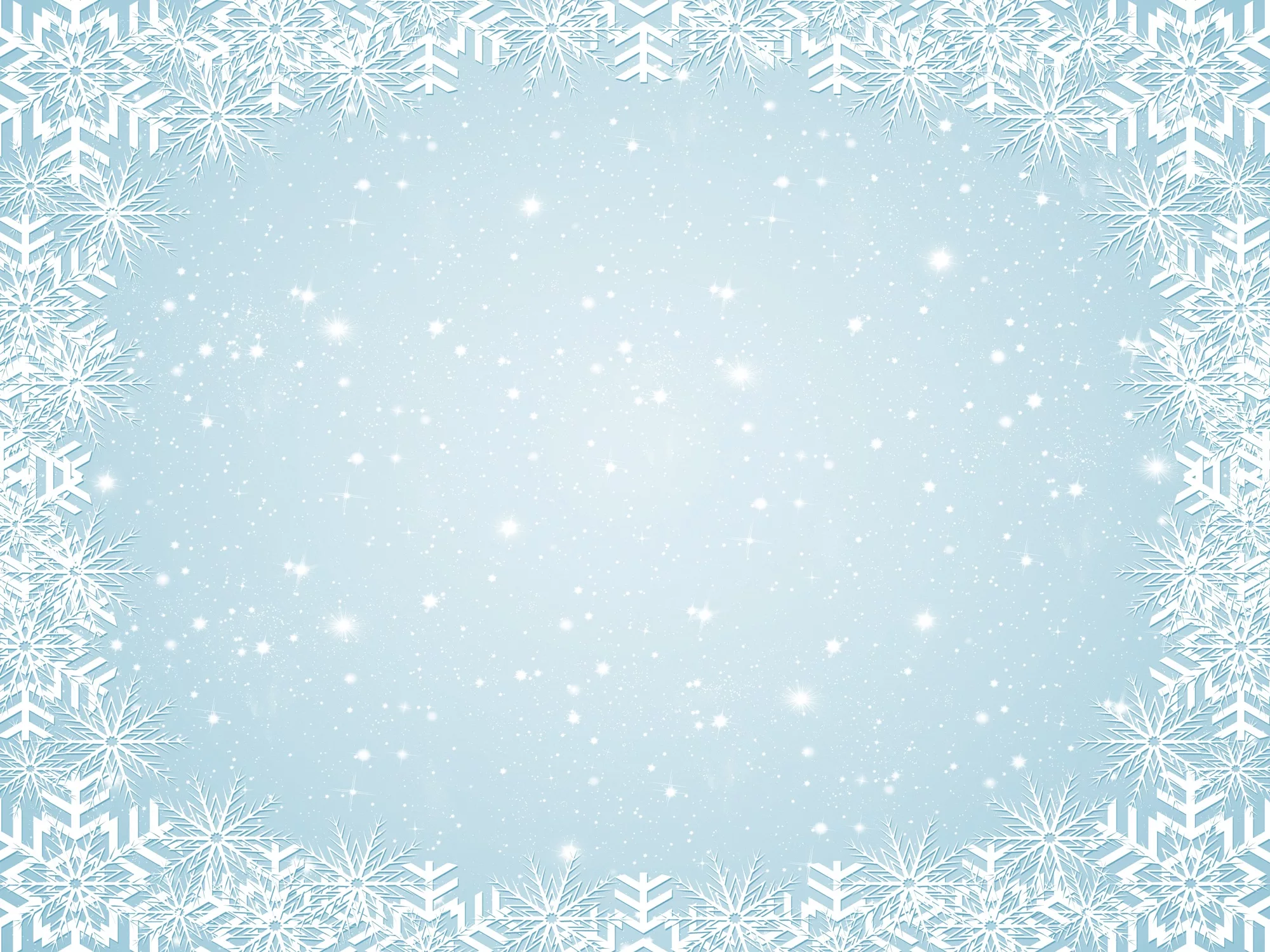 Пальчиковая гимнастика«Мы снежок слепили»
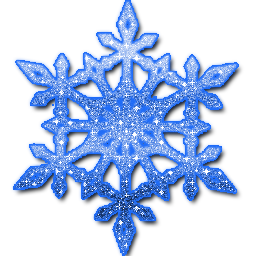 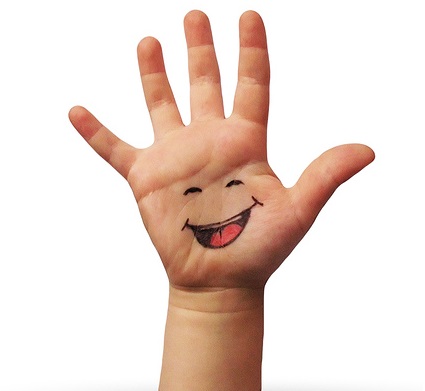 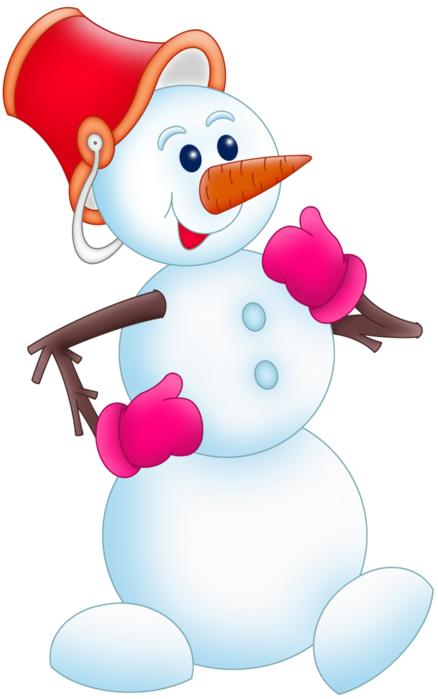 [Speaker Notes: Раз, два, три, четыре, пять,(Загибают пальчики)
Мы с тобой снежок слепили(Дети «лепят»)
Круглый, крепкий, очень гладкий (Показывают круг, сжимают ладони, гладят одной ладонью другую)
И совсем-совсем не сладкий.(Грозят пальчиком)
Раз — подбросим, (Подбрасывают)
Два — поймаем,(Ловят)
Три — уроним(Роняют)
И... сломаем.(Топают)]
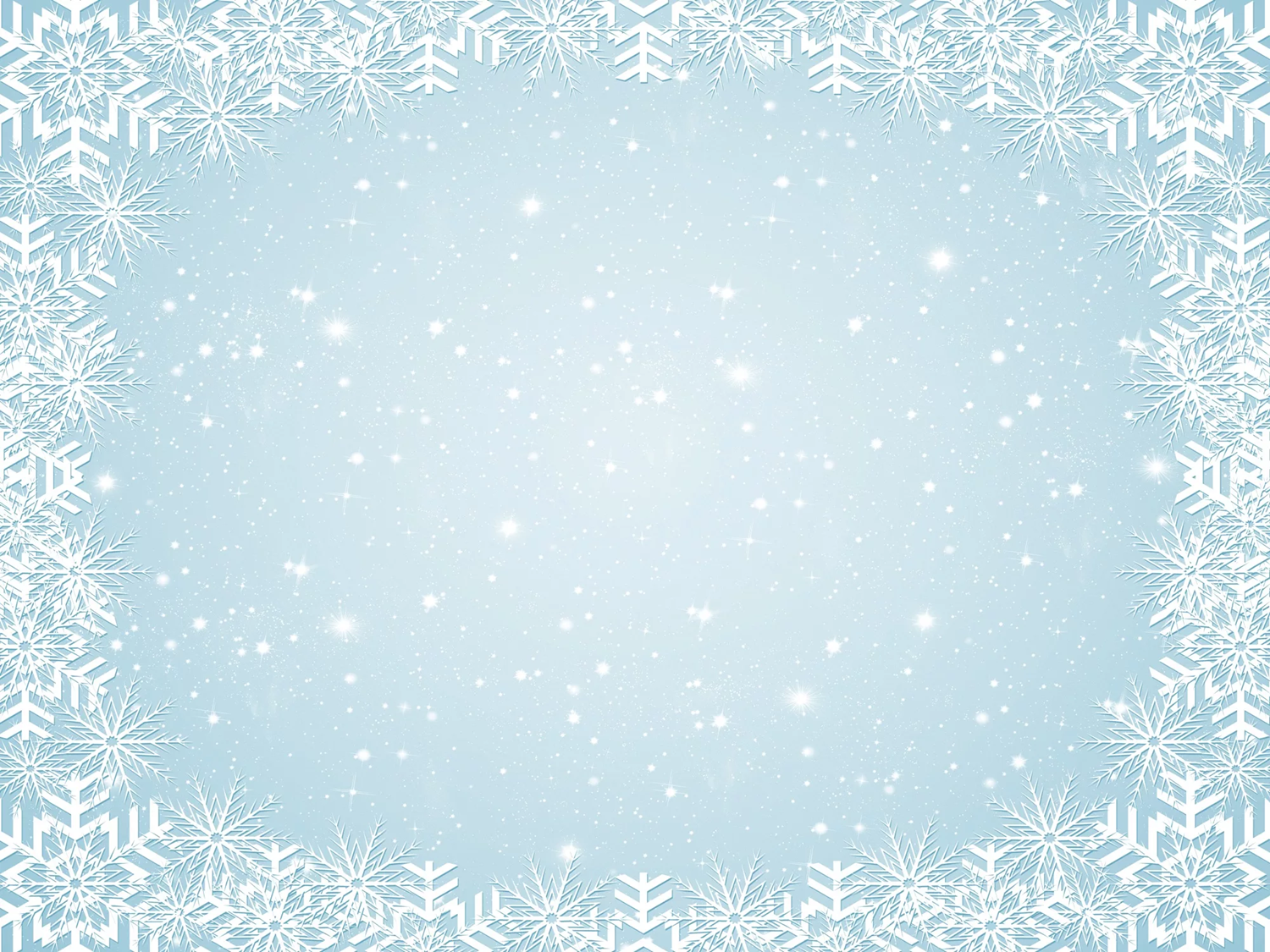 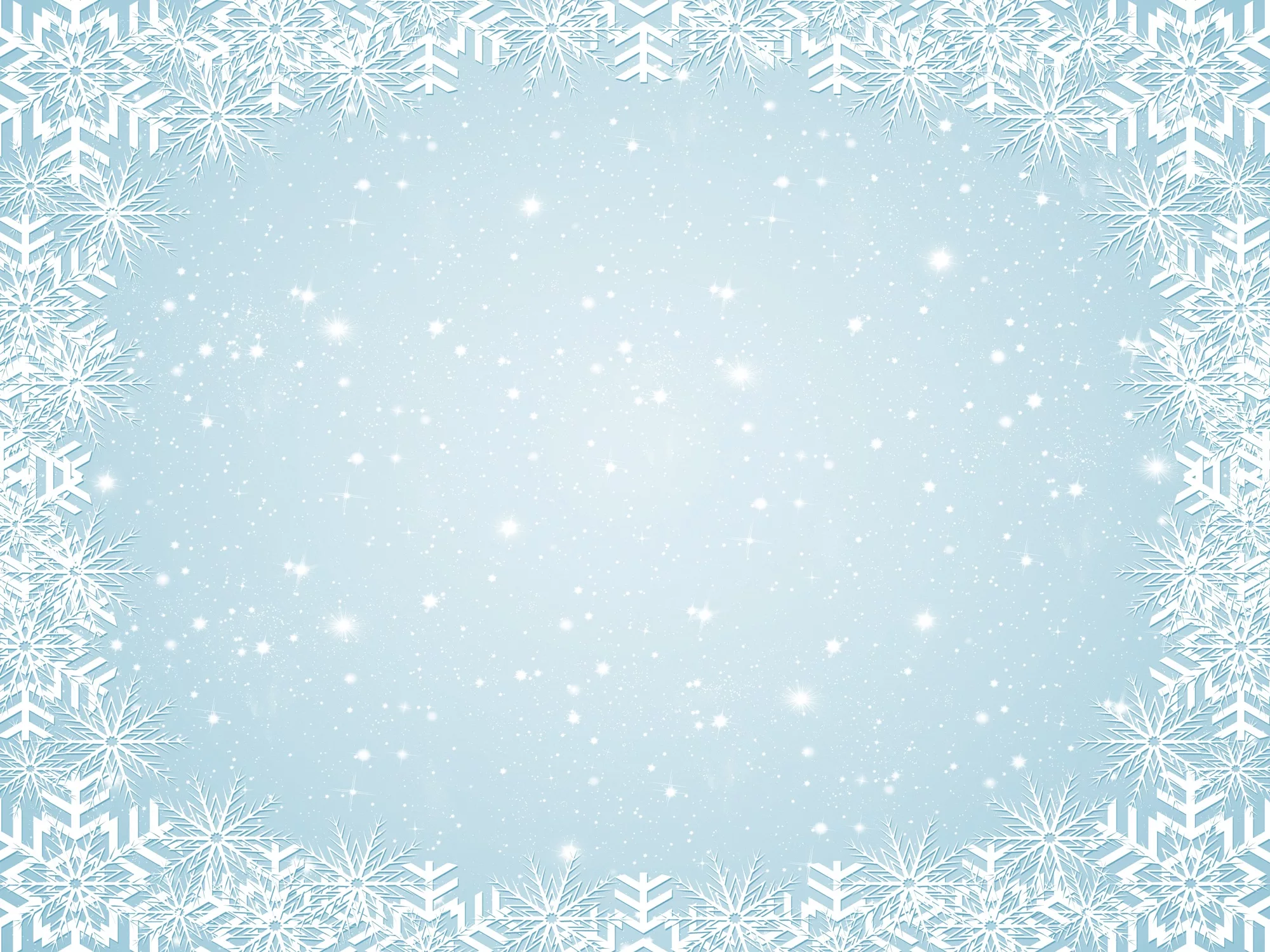 Эстафета  «Снежки»
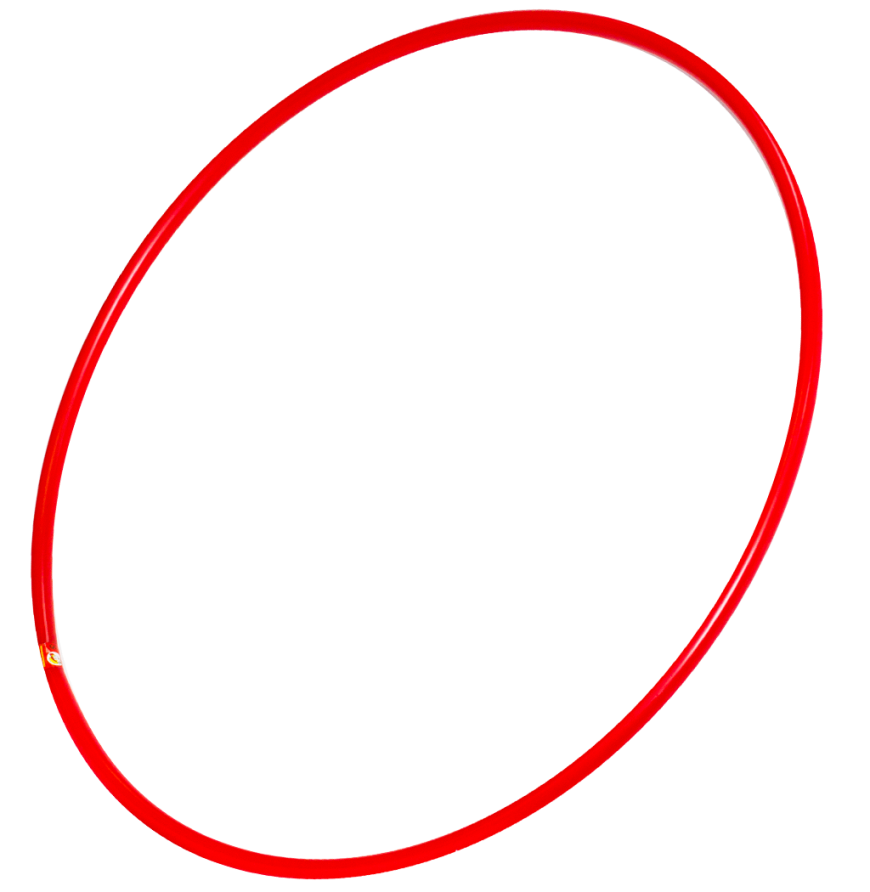 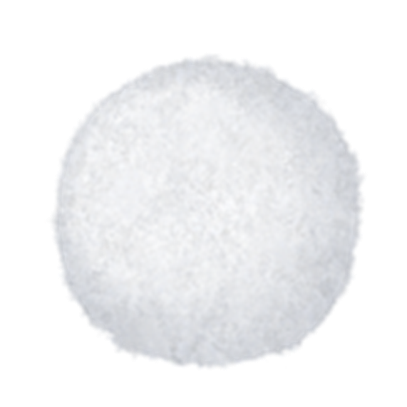 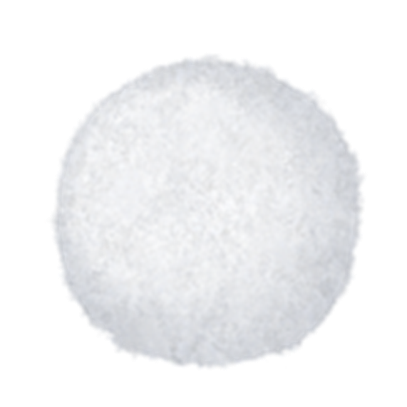 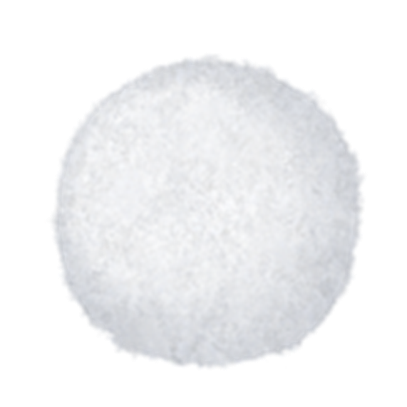 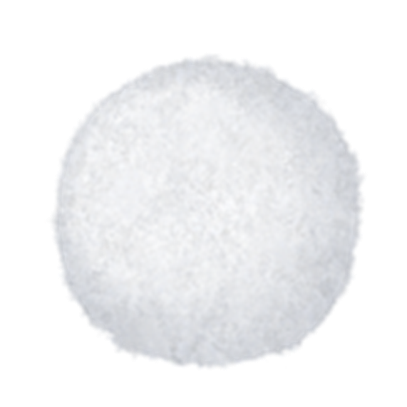 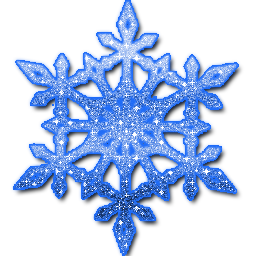 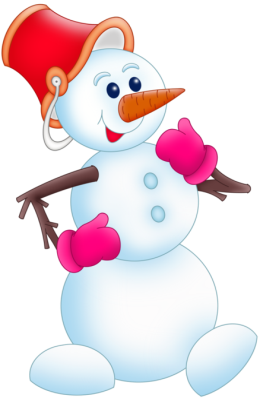 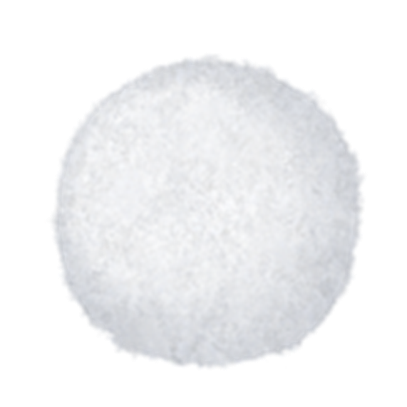 [Speaker Notes: Дети должны попасть снежками в обручи]
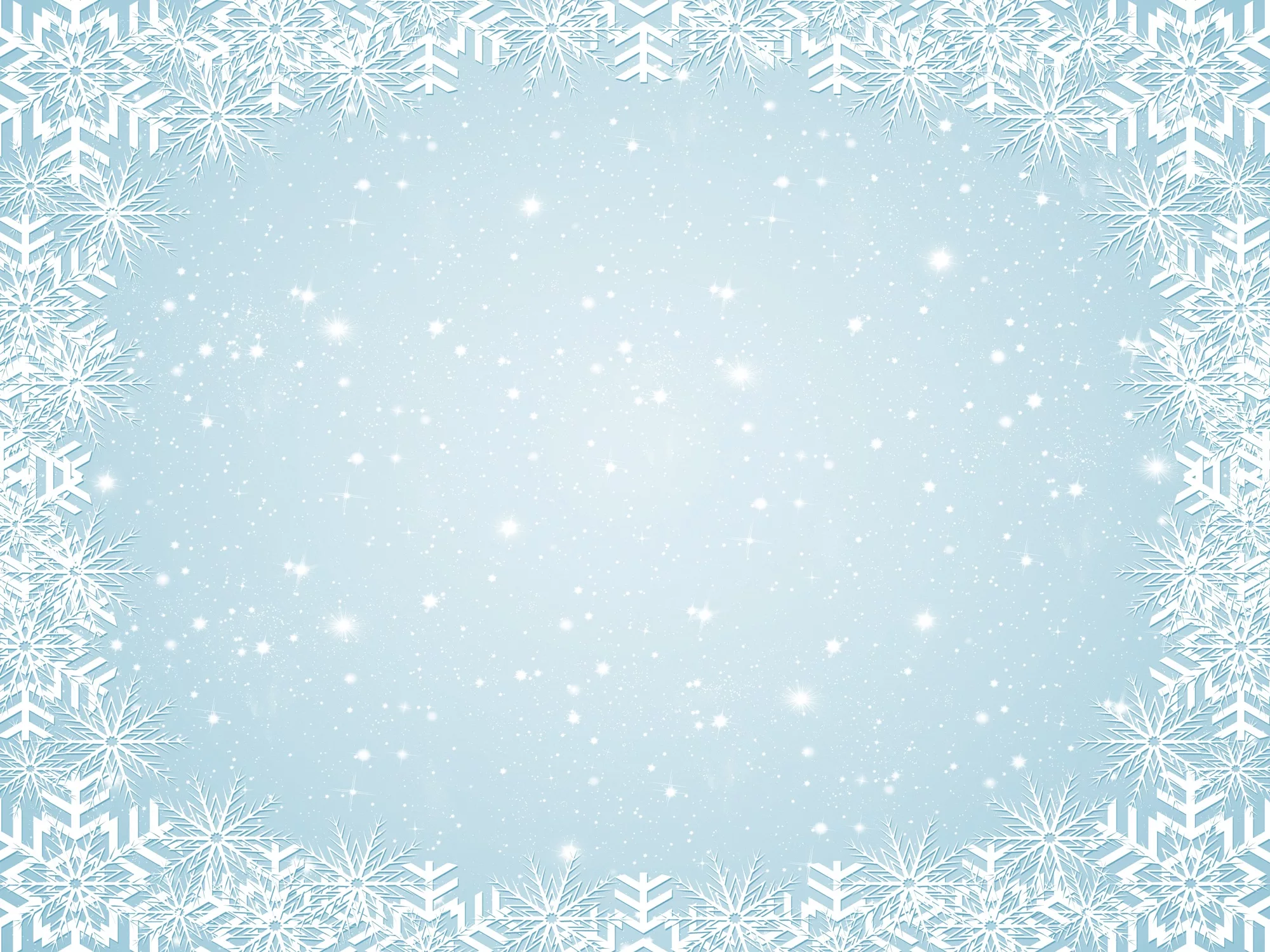 7. Чья команда быстрее нарисует снеговика?
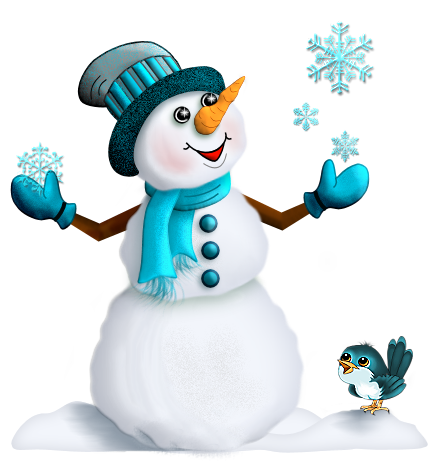 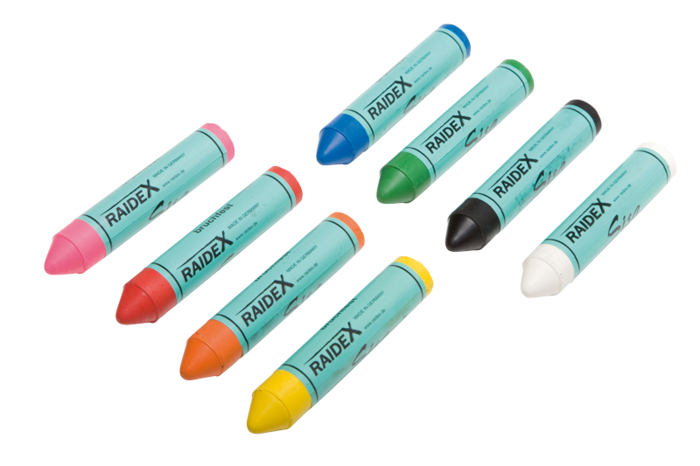 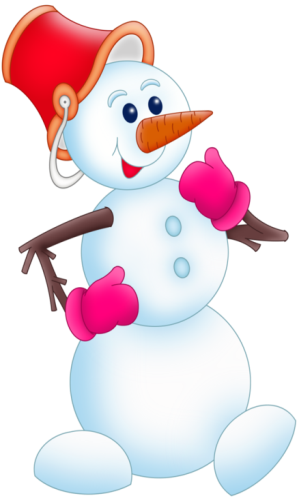 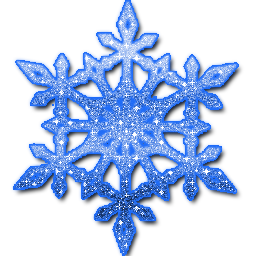 [Speaker Notes: Дети договариваются между собой  кто, что рисует. Рисуют на ватманах восковыми мелками.]
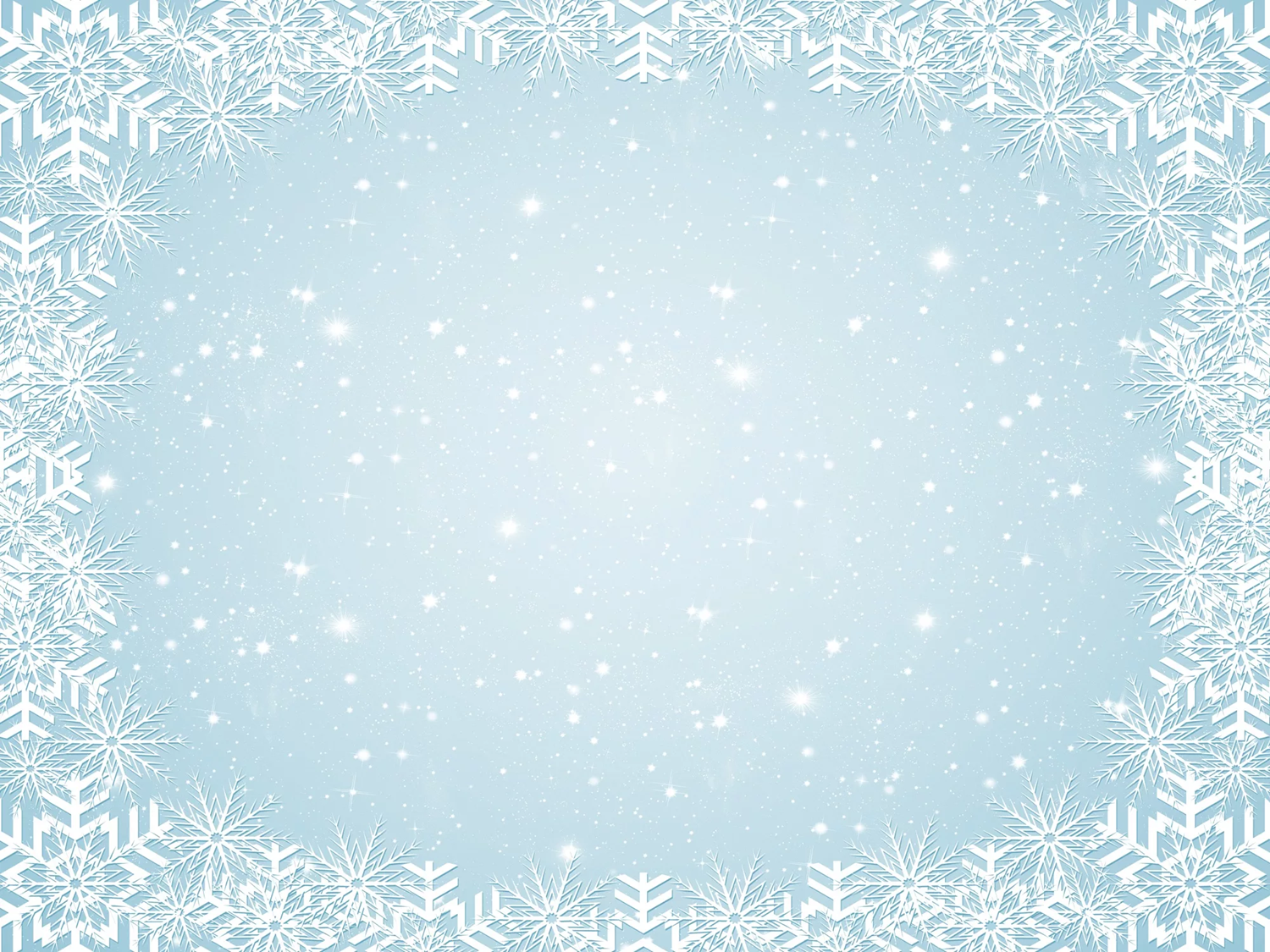 МОЛОДЦЫ!
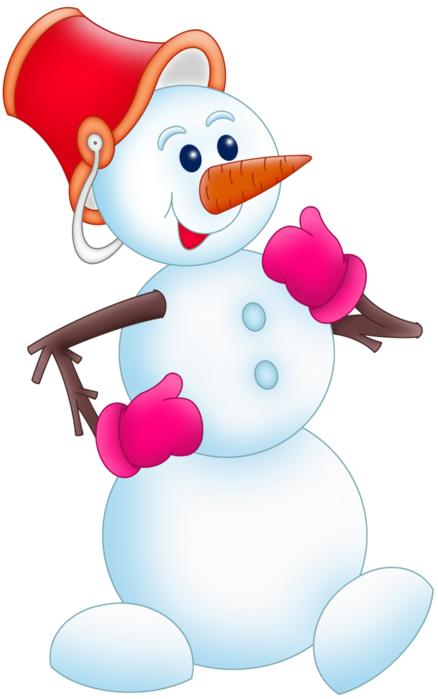 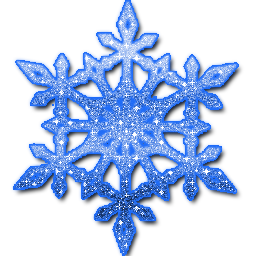 [Speaker Notes: Ребята, вы все молодцы! Правильно отвечали на многие вопросы, сумели договориться между собой. Мы увидели, какие вы дружные! 
А теперь мы подводим итоги нашей викторины. 
(идёт награждение детей)]